Hogyan indítsuk el agrárvállalkozásunkat?
Gyakorlati tanácsok
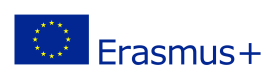 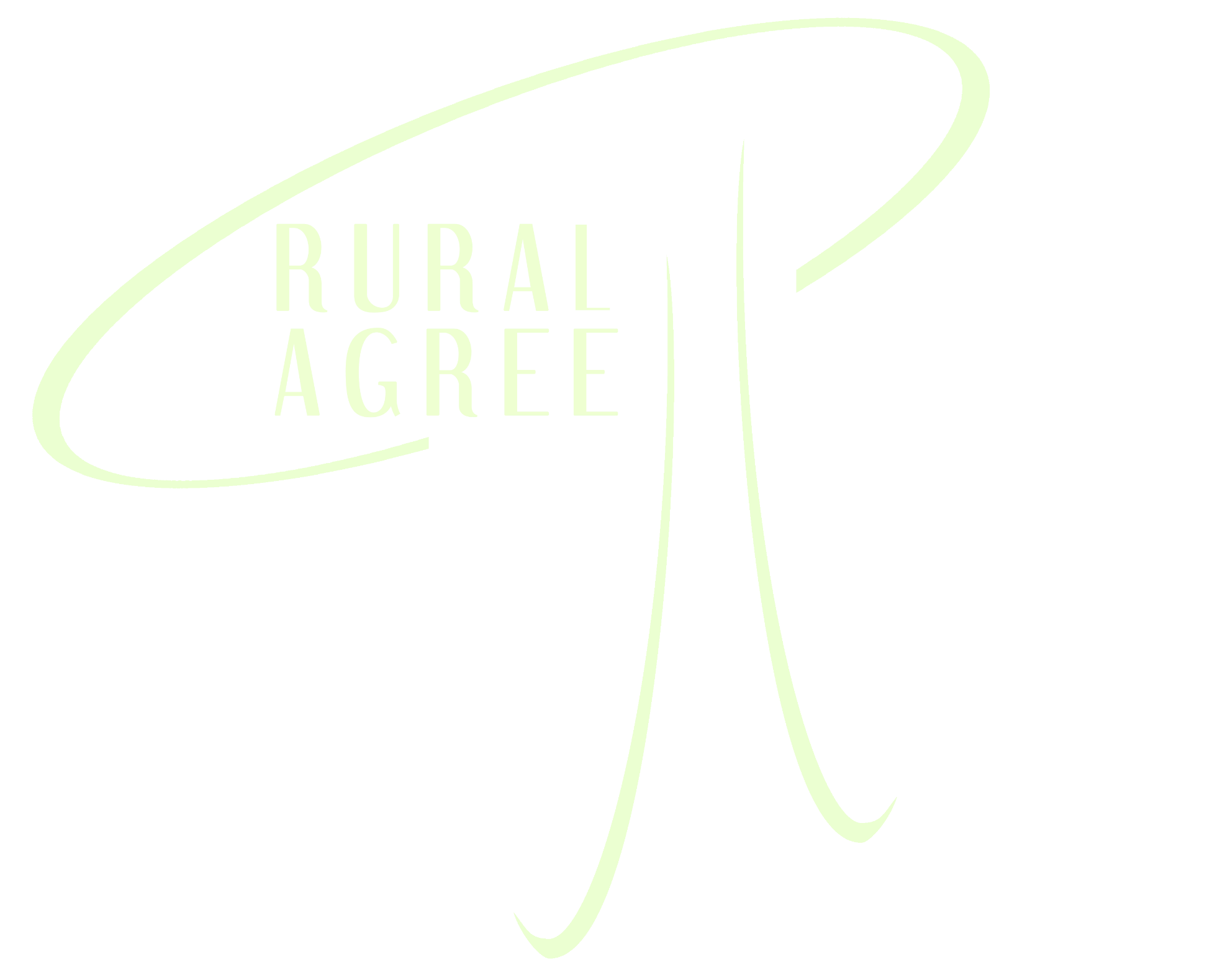 Amit várhatsz…
Képzés
Vállalkozásfejlesztés az agrár-élelmiszeriparban
Projekt kezelési képesség fejlesztés
Termékfejlesztés, termékminőség
Pénzügyi vonatkozások
Nemzetköziesedés 
Esettanulmányok
Videójáték
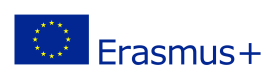 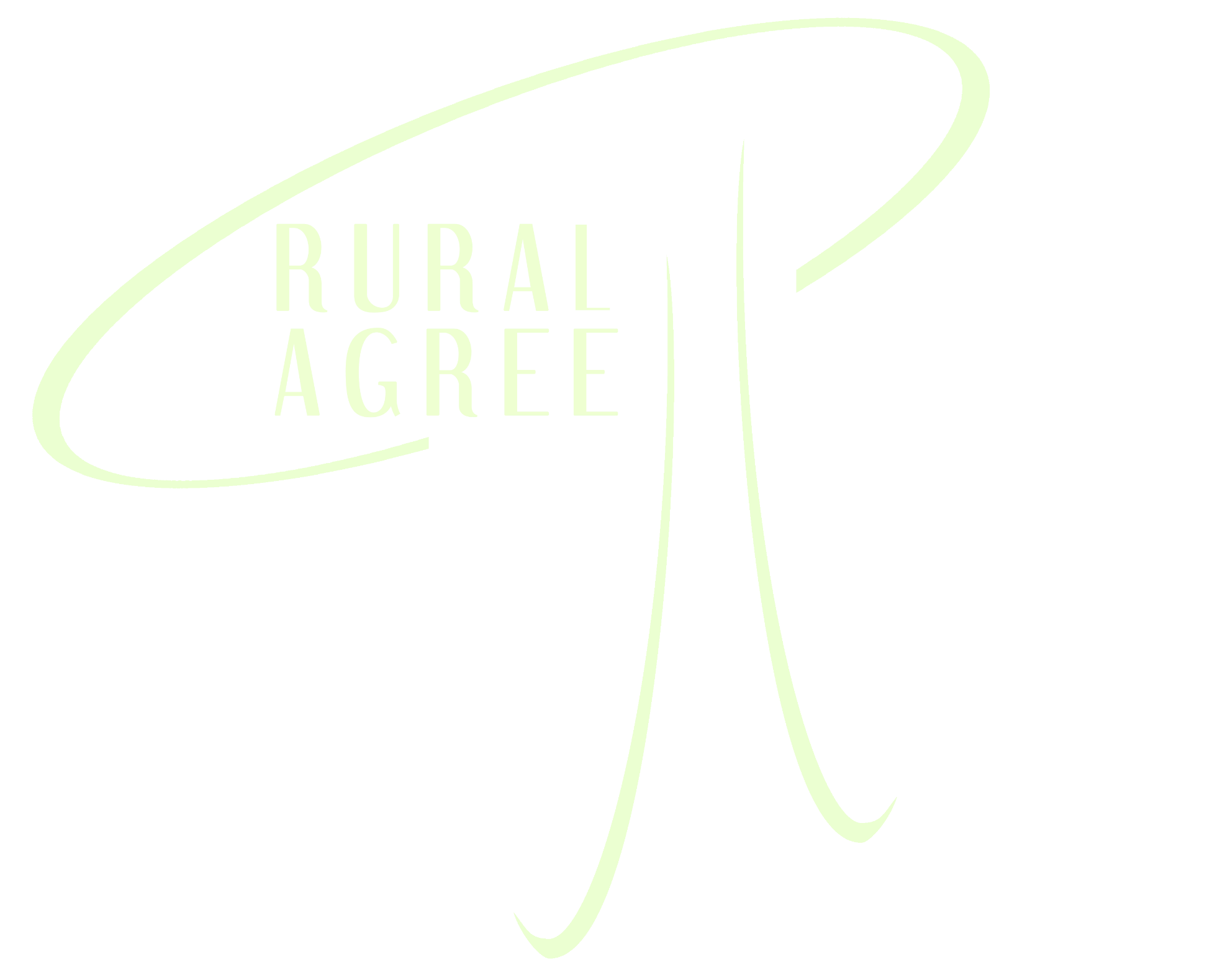 A képzés
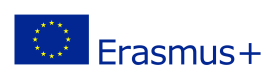 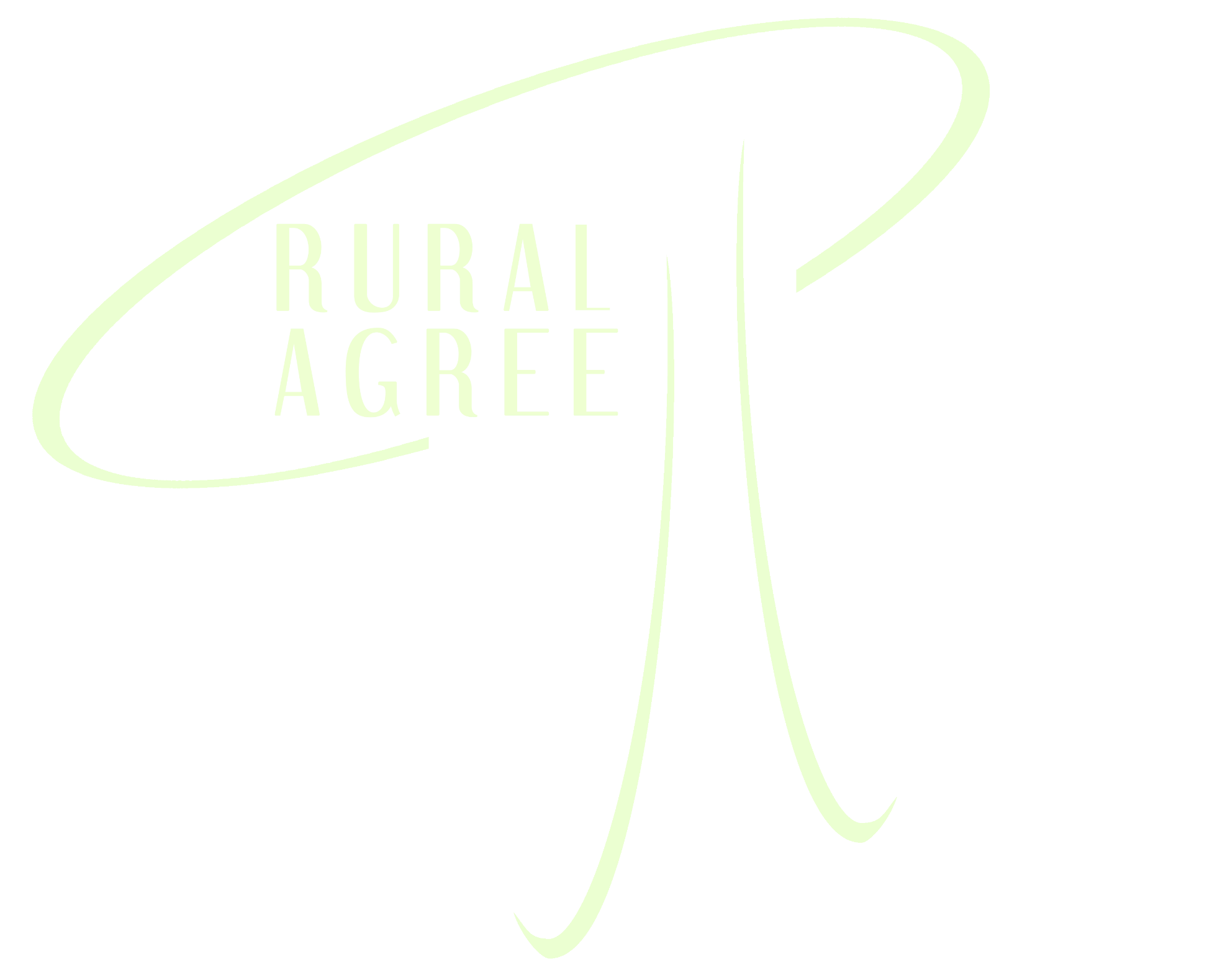 A képzés
Főbb célok:

VÁLLALKOZÓI KOMPETENCIÁK
     Vállalati és vállalkozói változások

A vállakozásfejlesztés a következőkre terjed ki:   
   	 - Marketing és értékesítés
   	 - A vállalat menedzsmentje
	 - Termékfejlesztés és a termék minőségének kérdése
        - A fejlesztések pénzügyi vonatkozásai
	 - Nemzetköziesedés
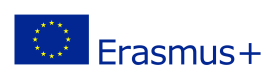 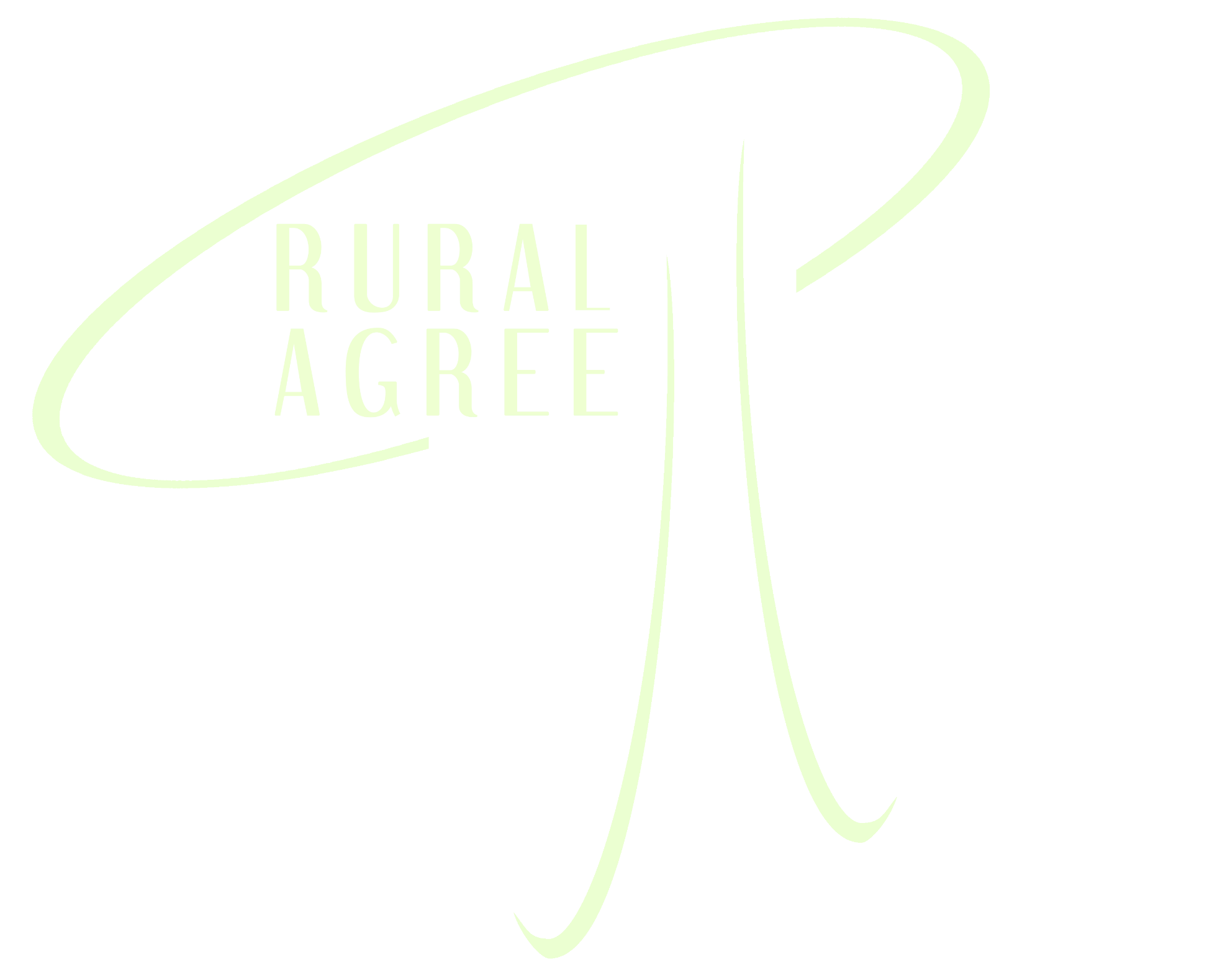 A képzés
Célok:

Esettanulmányok
Videójáték
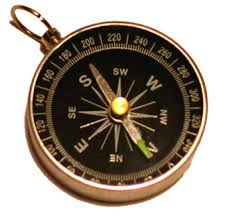 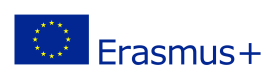 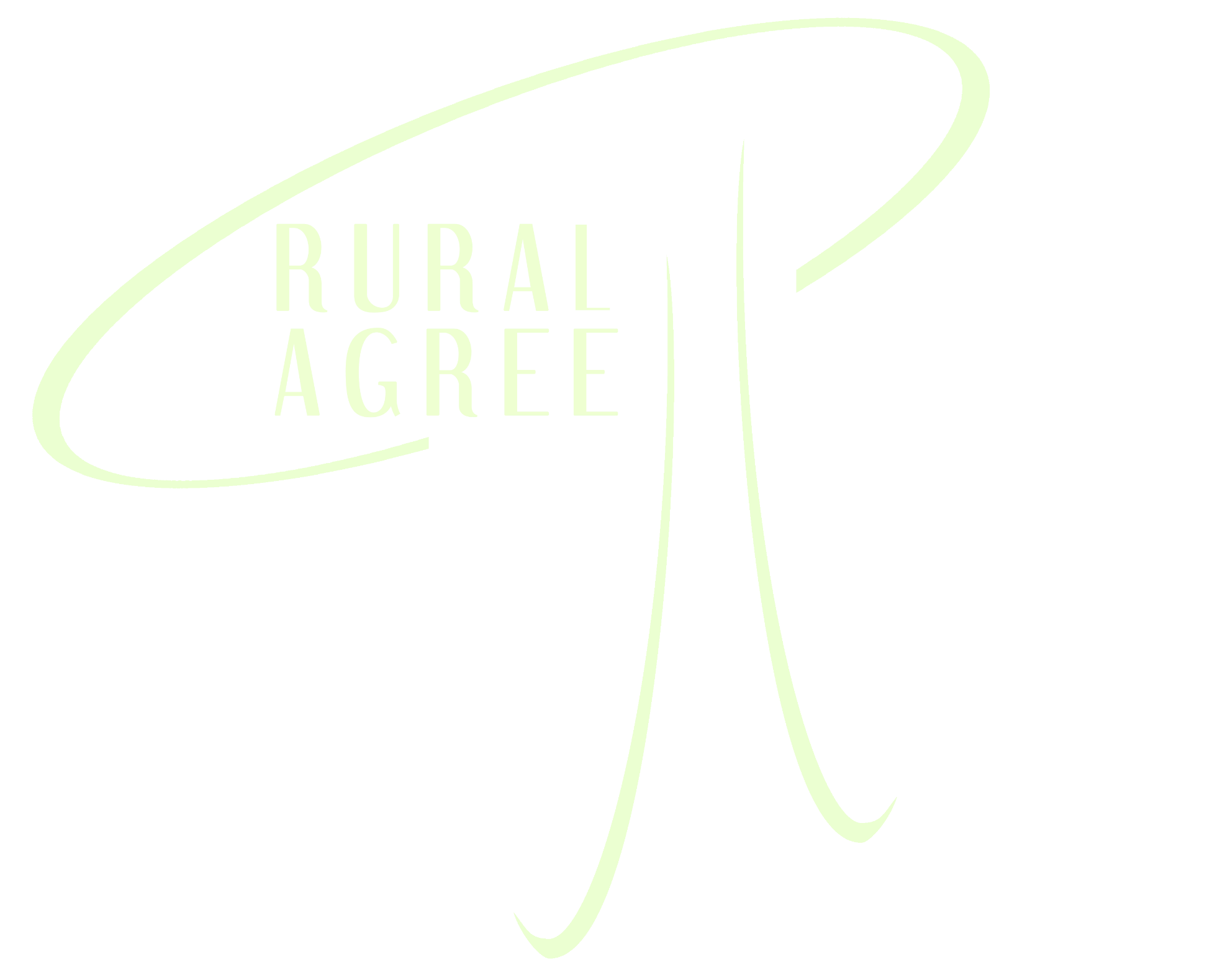 A képzés
Esettanulmányok

Az esettanulmányok az agrárélelmiszeripar mindennapi tapasztalatain alapulnak
Az esettanulmányok a menedzsment minden területét lefedik
Gyakorlati megközelítés
Az esettanulmányok feldolgozhatók egyénileg vagy csoportban is
A csoportok feldolgozás ajánlott
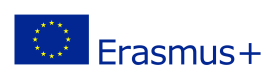 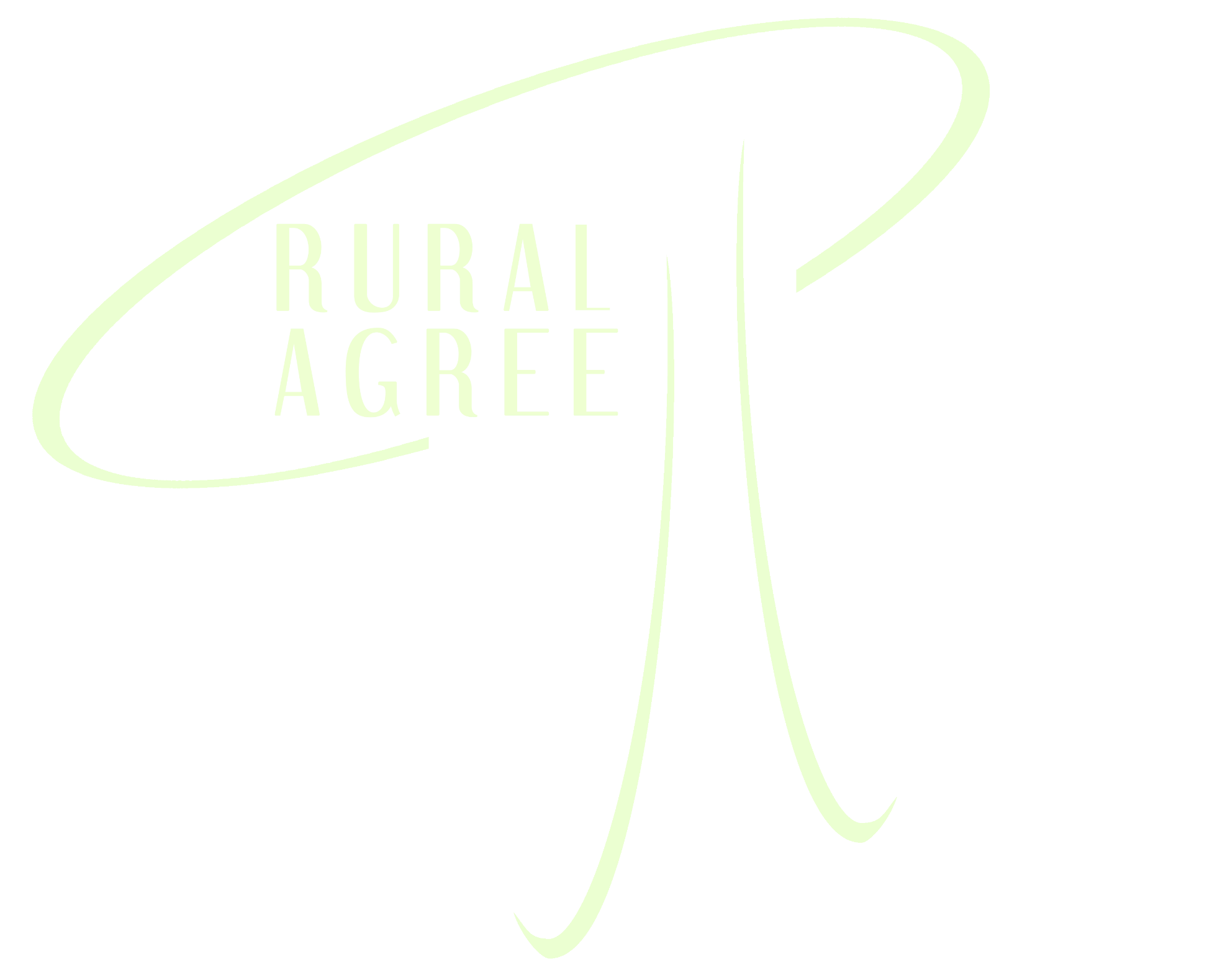 A képzés
MÓDSZERTAN
KÉRDÉSEK
A kérdésfeltevés nagyon hasznos lehet, hogy bevonjuk a hallgatót a beszélgetésbe. Kerüljük a zárt kérdésket (igen/nem választ)

VISSZAJELZÉSEK
Hol állunk jelenleg és hogyan tegyük meg a következő lépést, hogy pozitív visszajelzést kapjunk?
A visszajelzés nem a személytől függ, hanem a viselkedéstől 

VISSZATEKINTÉS
Tárgyszerűen elemezzük a történteket
Kövessük nyomon a folyamatokat
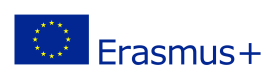 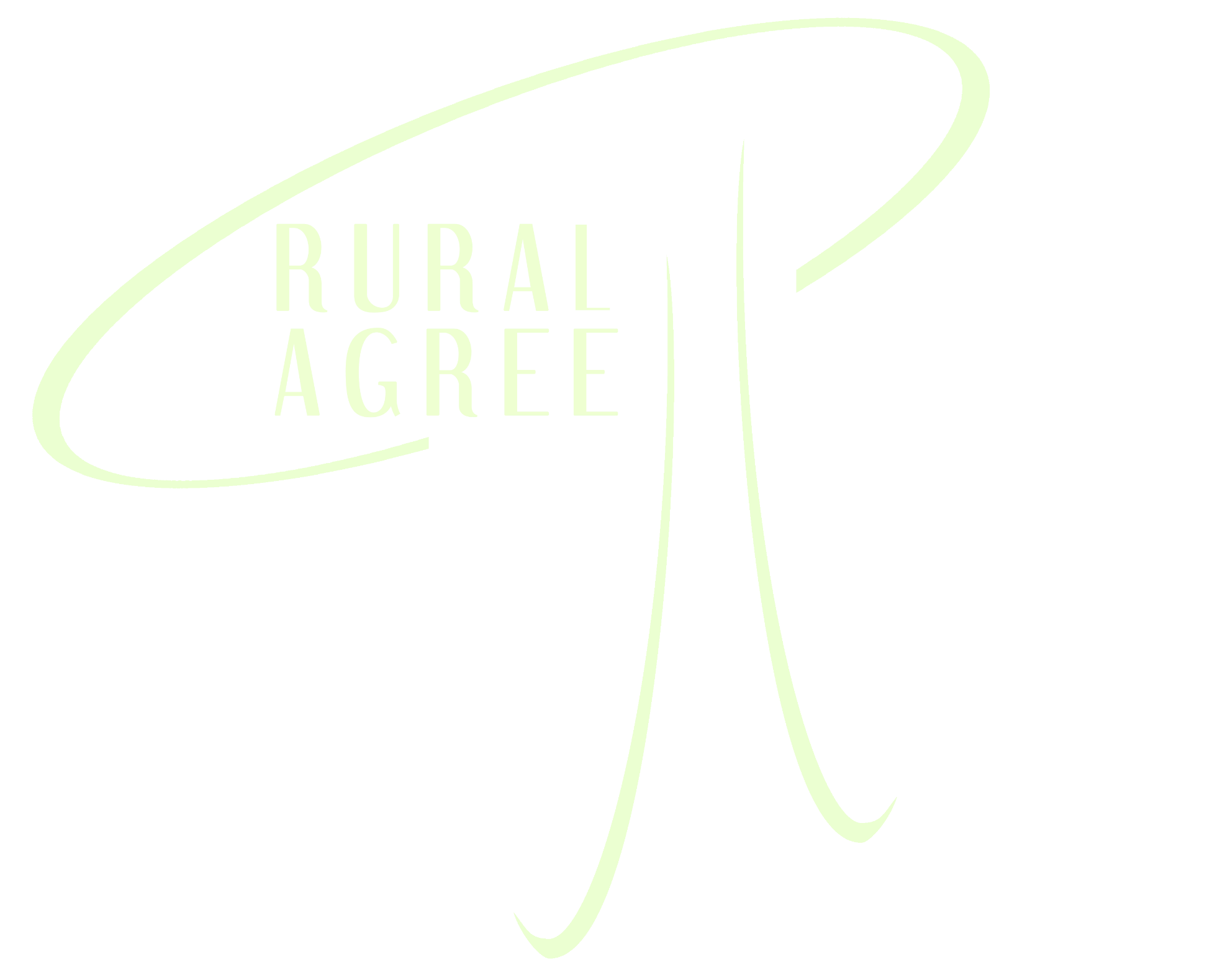 Vállalkozásfejlesztés az agrár-élelmiszeriparban
KONFRONTÁCIÓ

Környezeti kérdésekben
     A lehető leghatékonyabban használjuk a forrásokat
Társadalmi kérdésekben
      A teljes társadalmi lánc nyertes kell legyen
Fogyasztói kérdésekben
      A kezdeményezéseknek a piac igény oldaláról (fogyasztói oldal) kell jönniük
Globalizáció 
      Egyre inkább az egész világ egyetlen piaccá válik
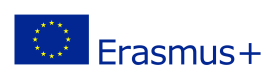 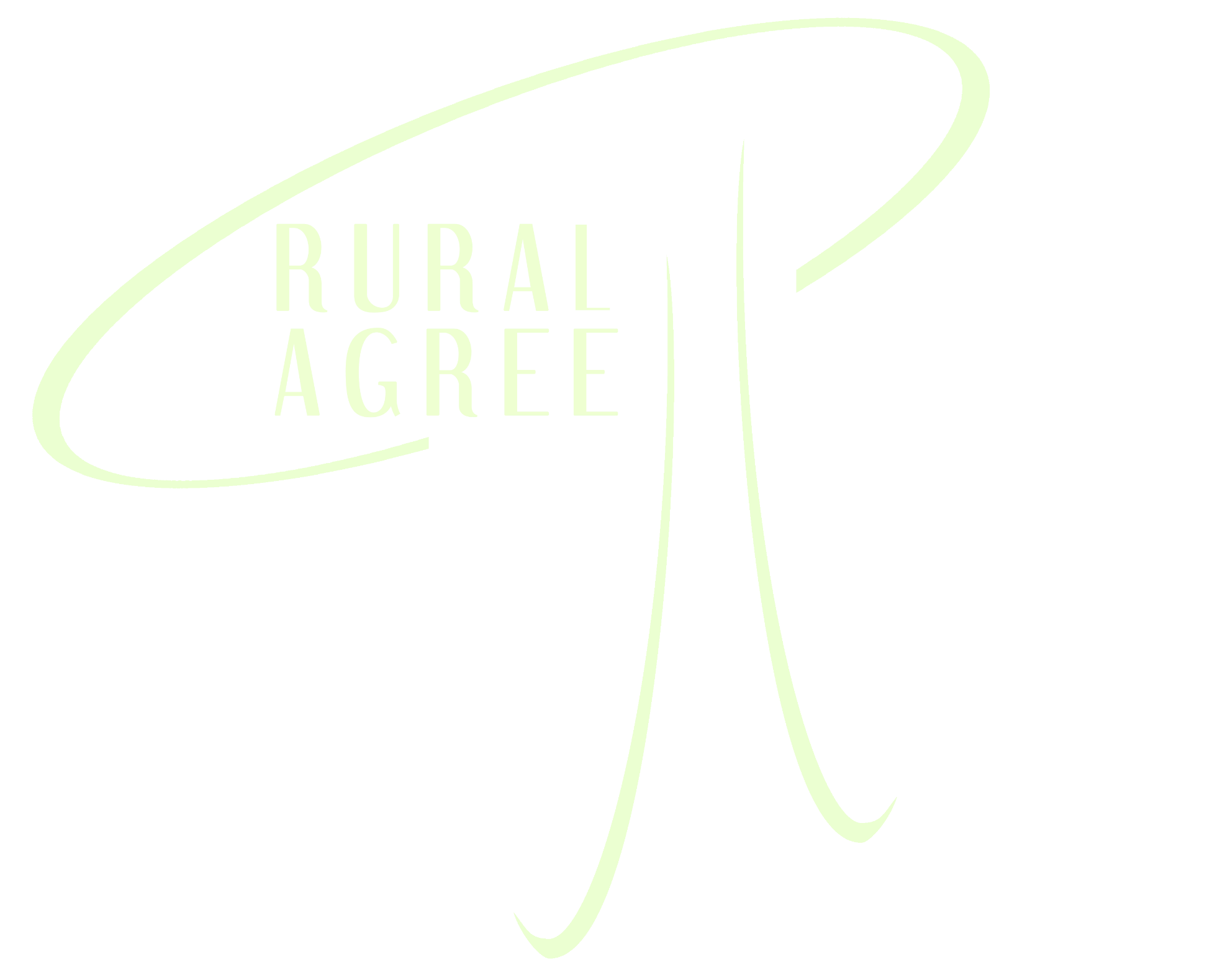 Vállalkozásfejlesztés az agrár-élelmiszeriparban
EREDMÉNYKIMUTATÁS

Hatékonyság	
Marketing
Társadalmi és környezeti elvárások
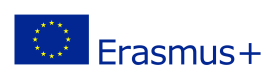 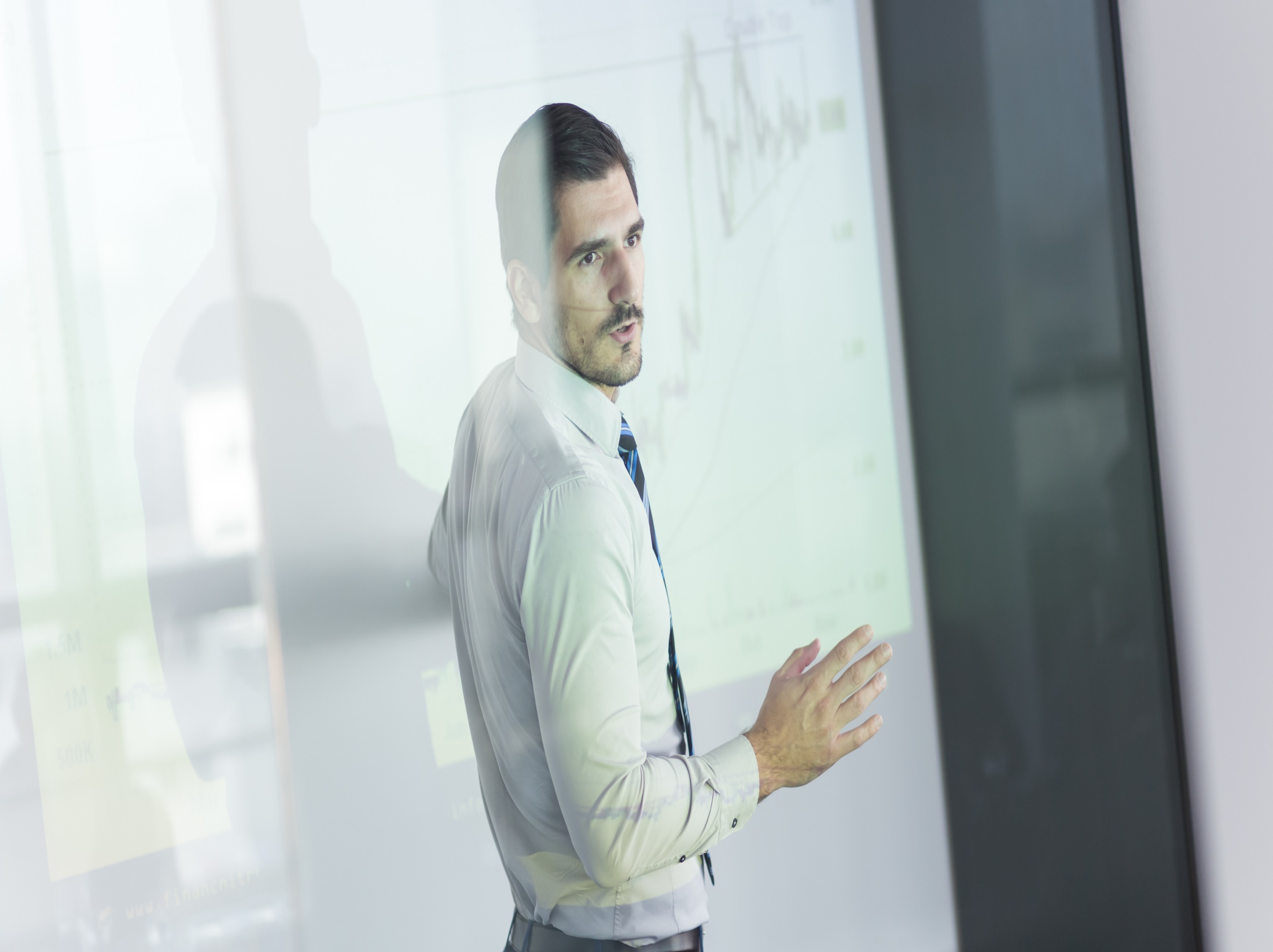 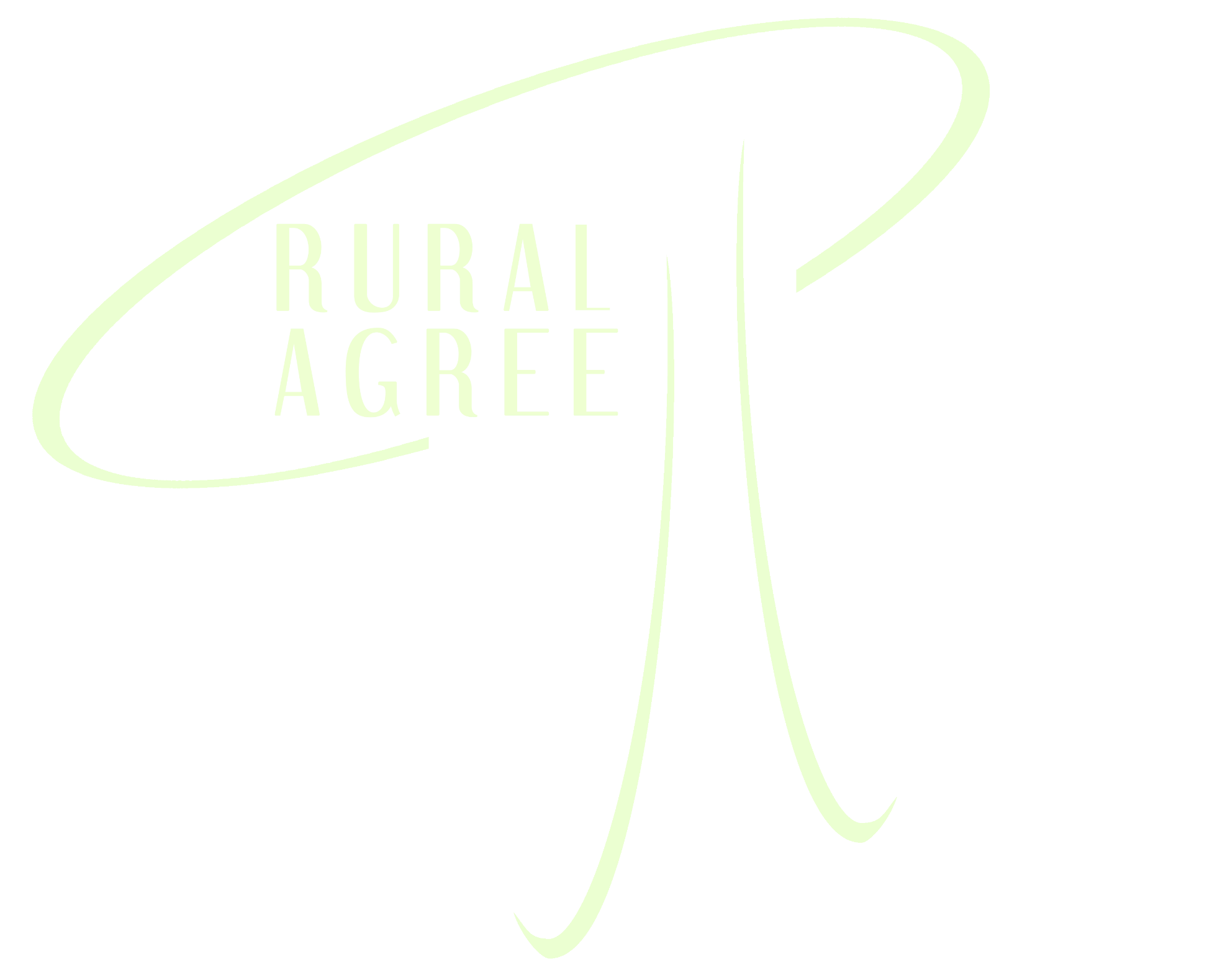 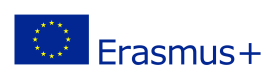 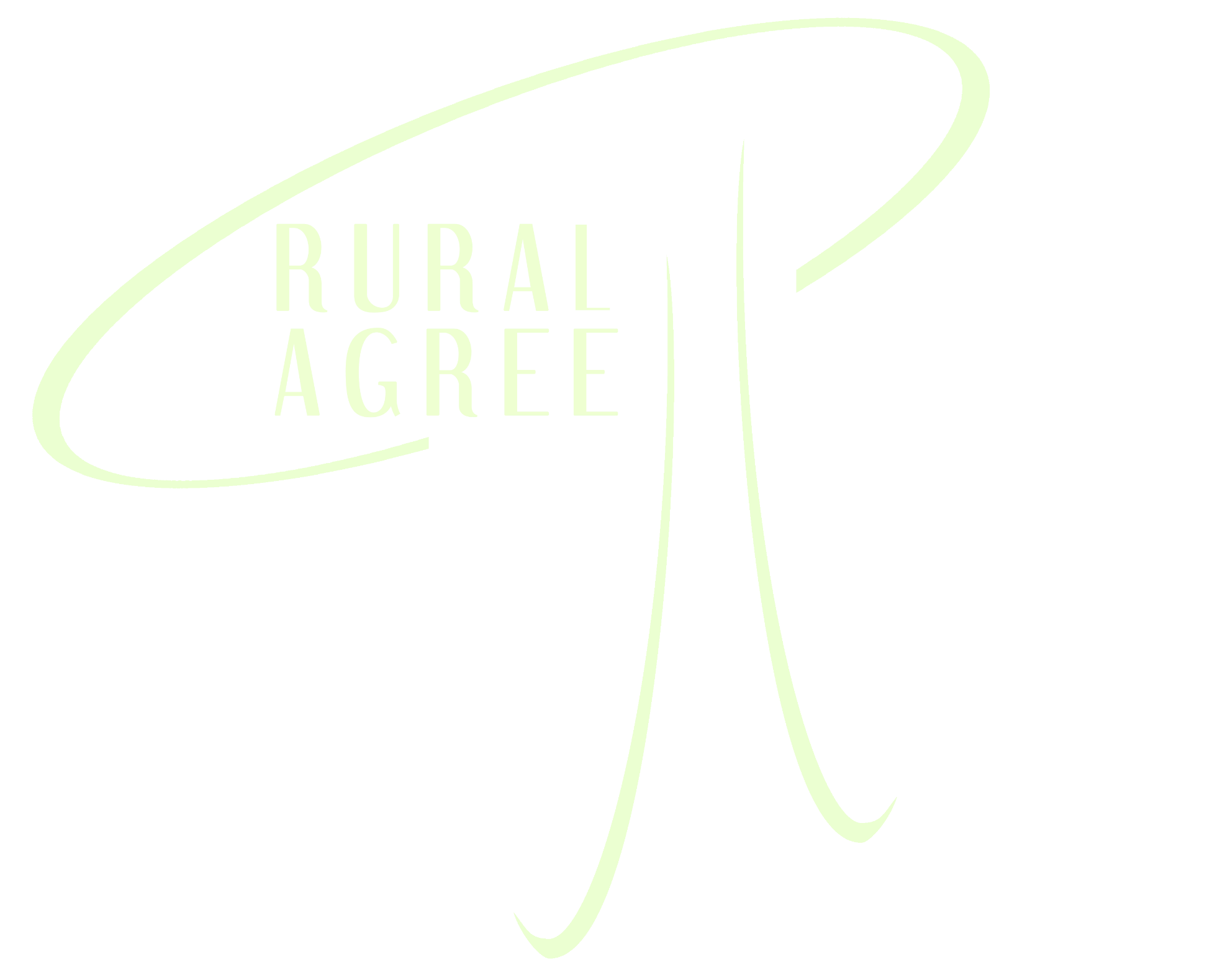 Fejlesztés & Minőség
Légy innovatív!

Miért szükséges egy vállalatnak innovatívnak lennie? 

A bevételek és a profit fenntartható növekedése
Megfelelő imidzs
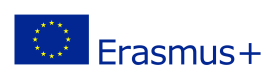 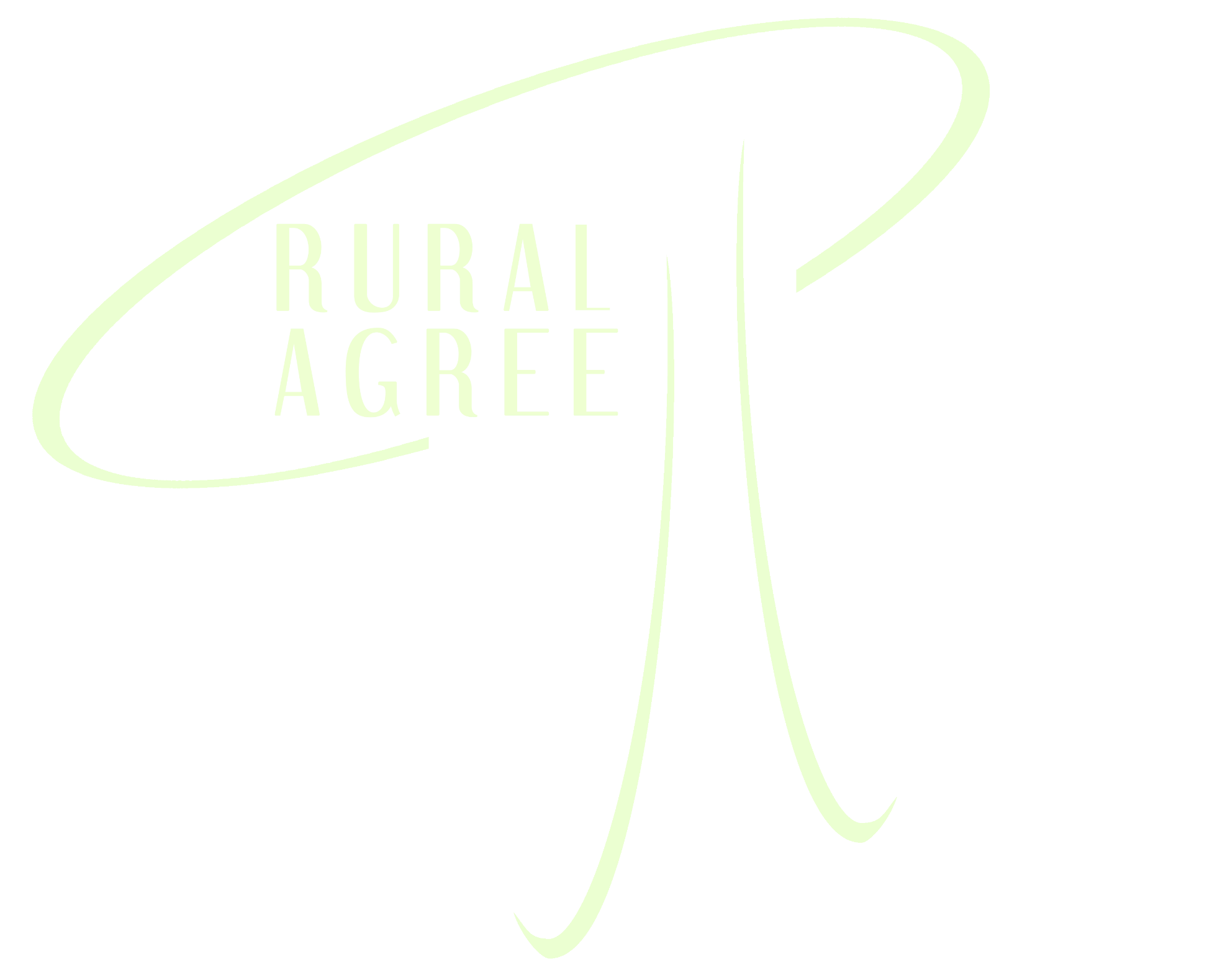 Fejlesztés & Minőség
Légy innovatív!

3 féle vállalkozás létezik (Kottler) 

Cégek, akik csodálkoznak, hogy mi történik
Cégek, akik tisztában vannak azzal, hogy mi történik
Cégek, akik eredményeket érnek el
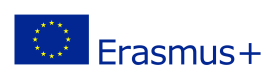 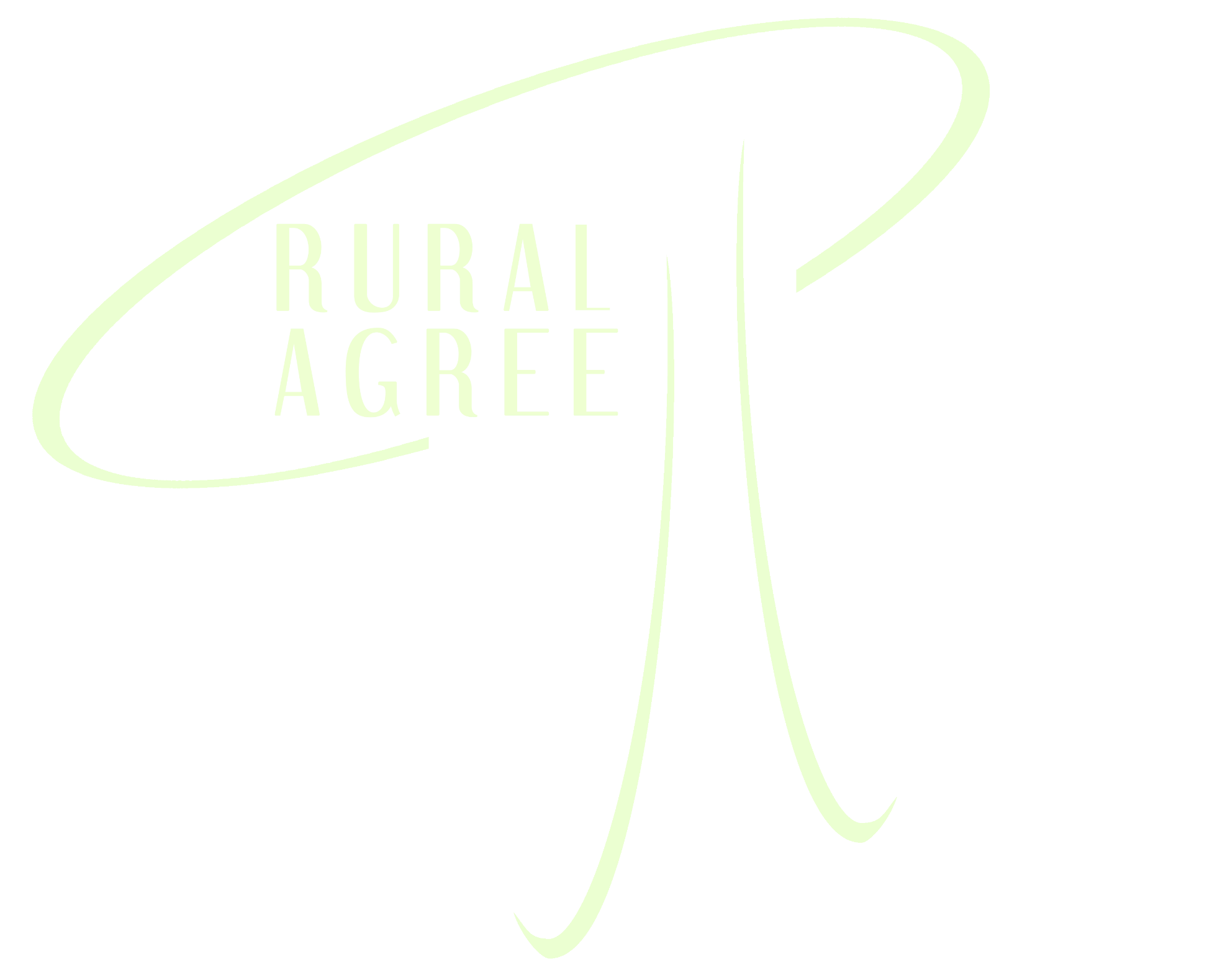 Fejlesztés & Minőség
INNOVÁCIÓ

Új termékek vagy folyamatok megvalósítása, mely hozzáadott értéket jelent a felhasználónak

Innováció lehet:
Termék
Termelési folyamat
Csomagolás 
Üzleti modell 
Technikák és eszközök
esetében.
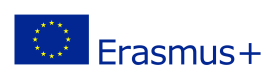 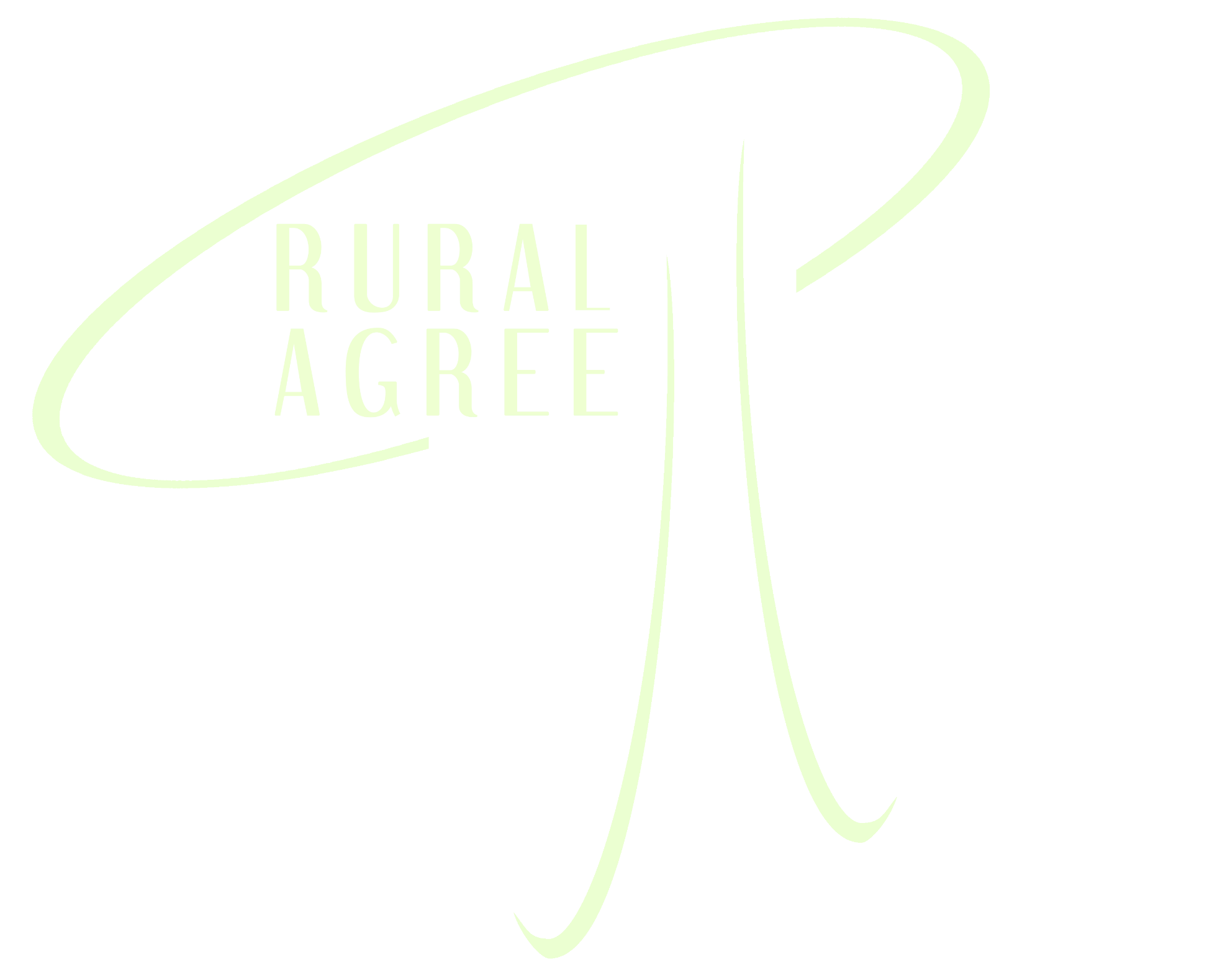 Fejlesztés & Minőség
INNOVÁCIÓ

Az agrár-élelmiszeriparban legelterjedtebb a termék i nnováció
 
Terjeszkedés
	Termékkategóriák növelése 

Én is!
	Termékek másolása

Új termék/koncepció
	Teljesen új
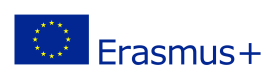 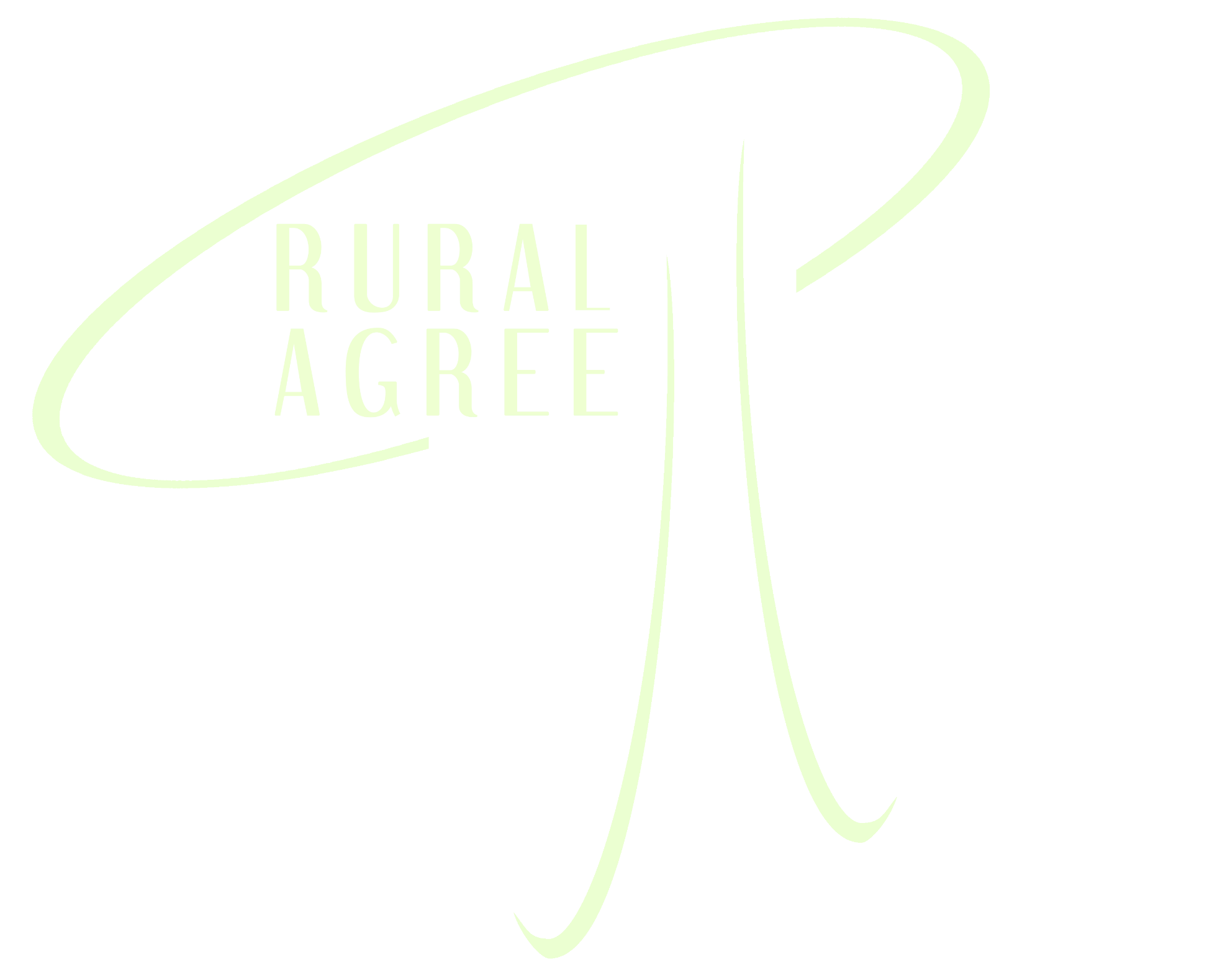 Fejlesztés & Minőség
INNOVÁCIÓ
 

Mindeközben légy tudatában:

a termék életciklusának
a versenytársaknak
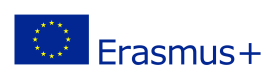 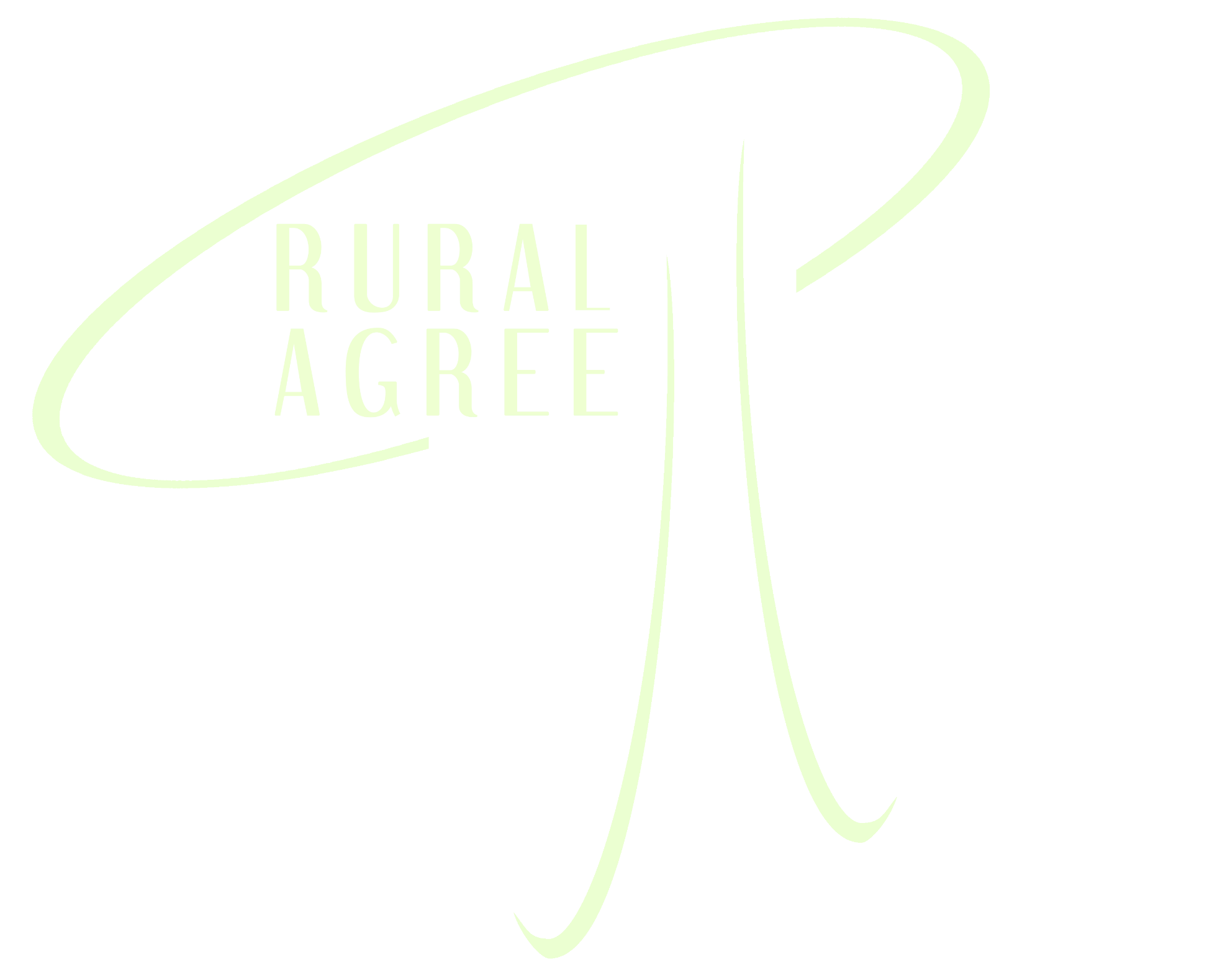 Fejlesztés & Minőség
A TERMÉKFEJLESZTÉS MENEDZSELÉSE

A fejlesztési folyamat állomásai

1. LÉPÉS : Ötletek összegyűjtése és értékelése
2. LÉPÉS : A piac tanulmányozása
3. LÉPÉS : Termék specifikáció
4. LÉPÉS : Megvalósíthatóság ellenőrzése
5. LÉPÉS : Prototípus fejlesztés
6. LÉPÉS : Termék tesztelés
7. LÉPÉS : Termék piacra dobása
8. LÉPÉS : A piaci bevezetés értékelése
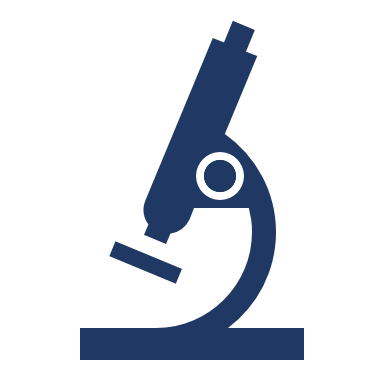 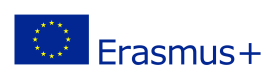 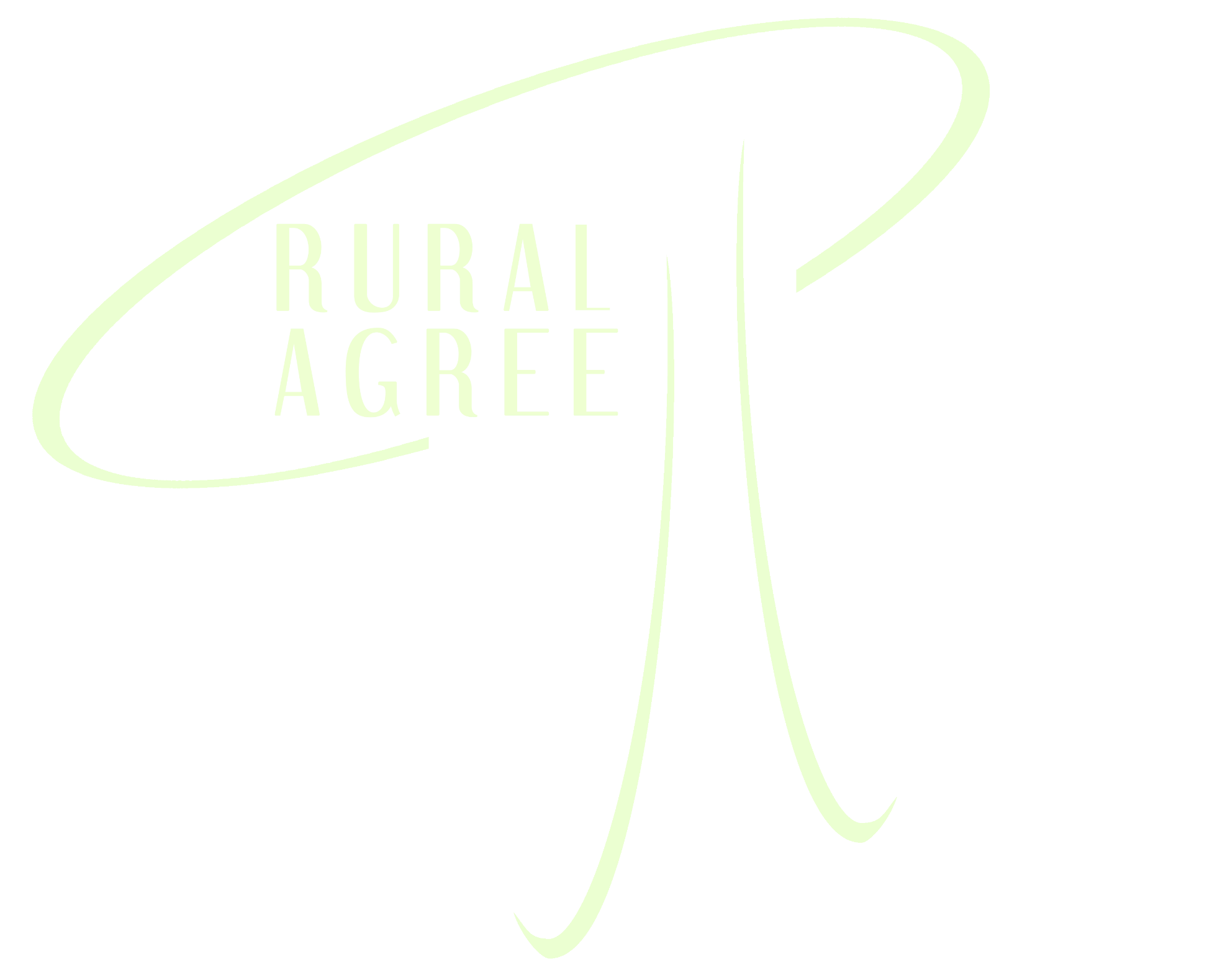 Fejlesztés & Minőség
A TERMÉKFEJLESZTÉS MENEDZSELÉSE

1. LÉPÉS : Ötletek összegyűjtése

Piac kutatás
Ötletelés
Gondolatok összegyűjtése
Média
Szakirodalom, háttéranyagok
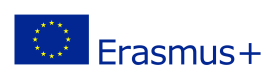 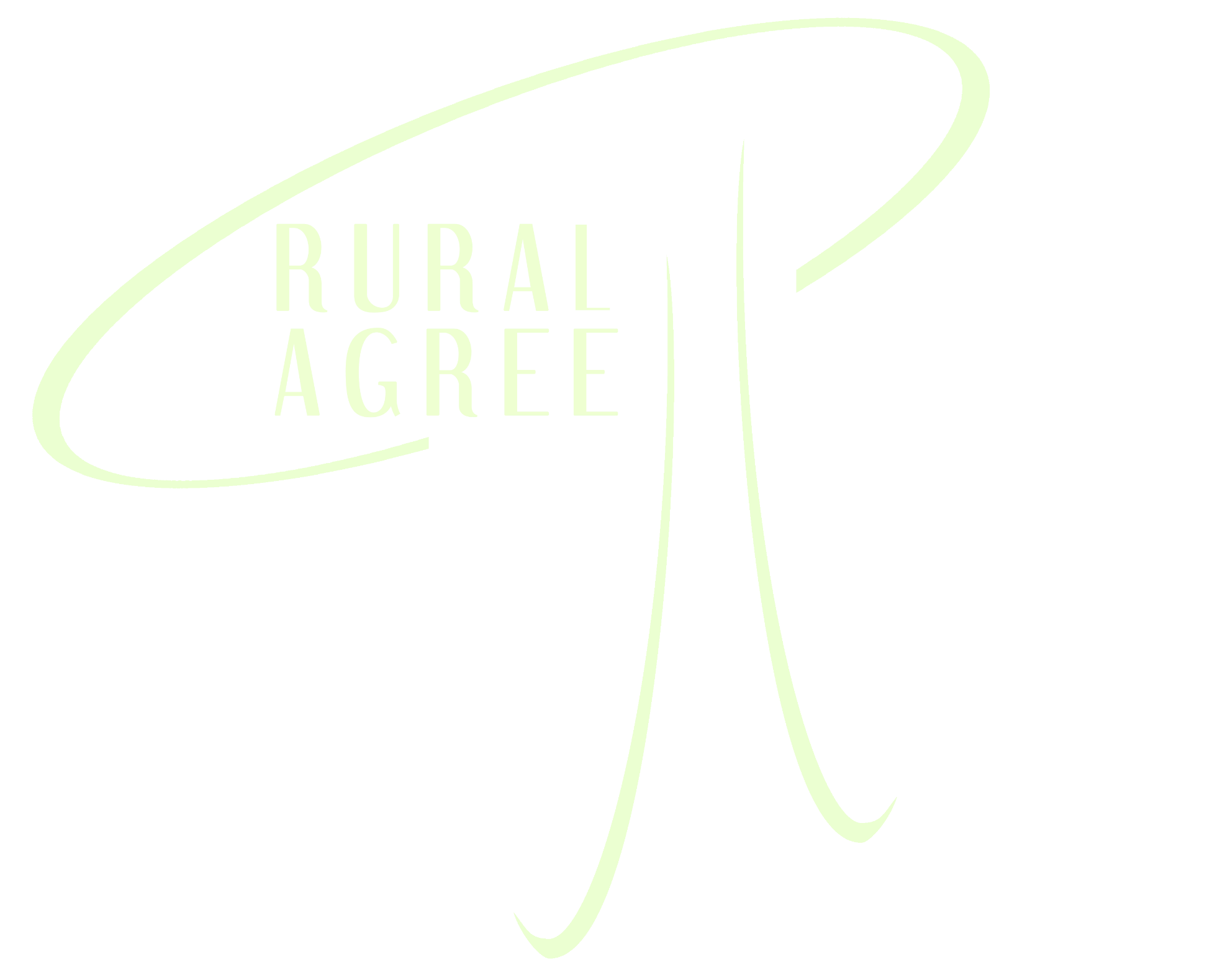 Fejlesztés & Minőség
A TERMÉKFEJLESZTÉS MENEDZSELÉSE

LÉPÉS : Ötletek értékelése

 Multi diszciplináris tevékenység
Kritériumok: 
	Pénzügyi
	Folyamat
	Termék jellemzők
	Marketing 
	Vállalkozás
	Jogi
	Etikai
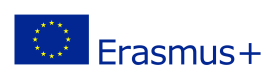 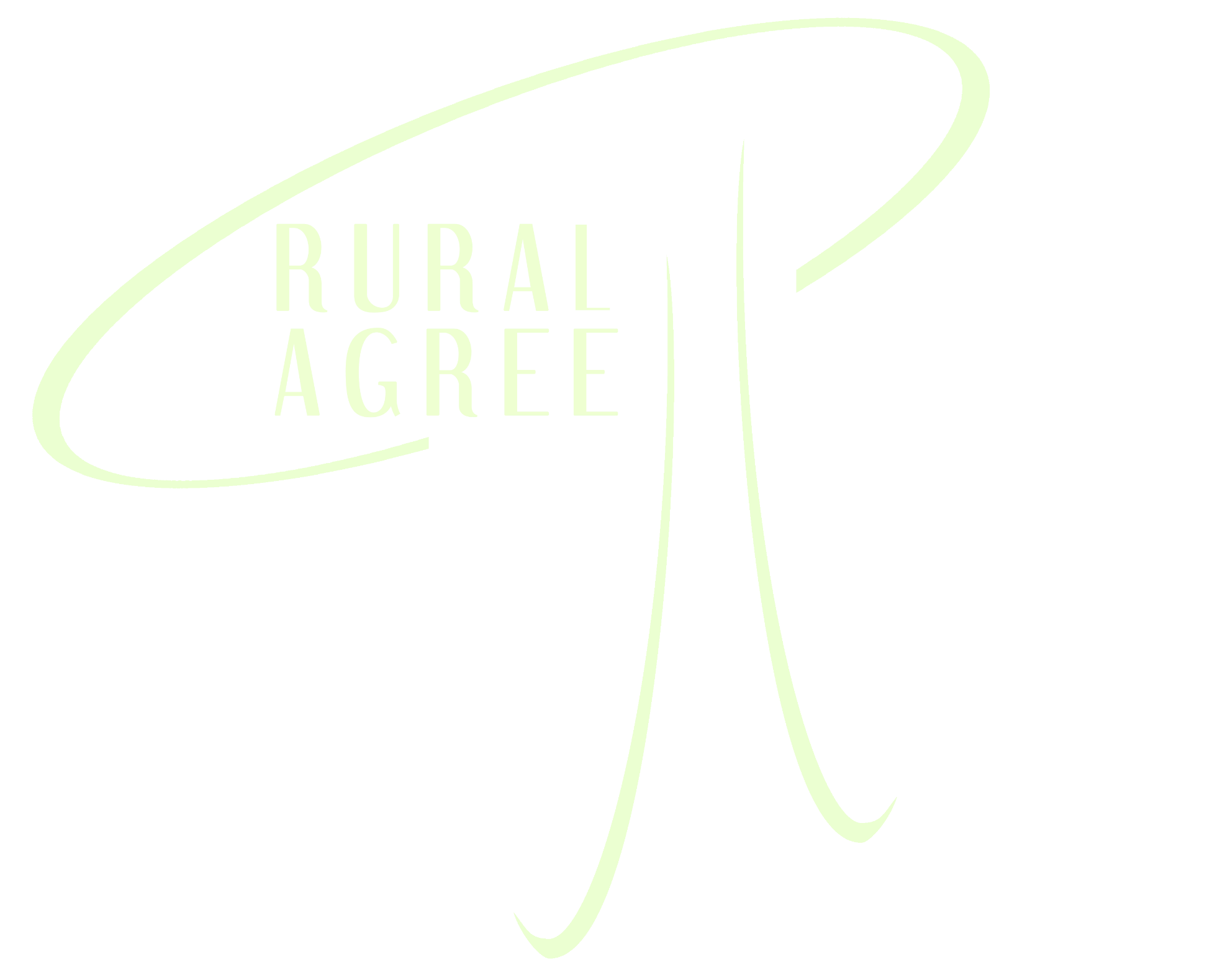 Fejlesztés & Minőség
A TERMÉKFEJLESZTÉS MENEDZSELÉSE

2. LÉPÉS : A piac tanulmányozása

Az ötlet és a piac ütköztetése
Van-e potenciál a piacban, hogyan tudjuk ezt megbecsülni?
Információ gyűjtés
A piacelemzés eredménye:
Result of the market study
	Rengeteg információ
	Egy objektívebb kép a termékről
	Jelenleg használhatatlan információk, mely talán később vagy 
máshol hasznos lehet
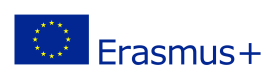 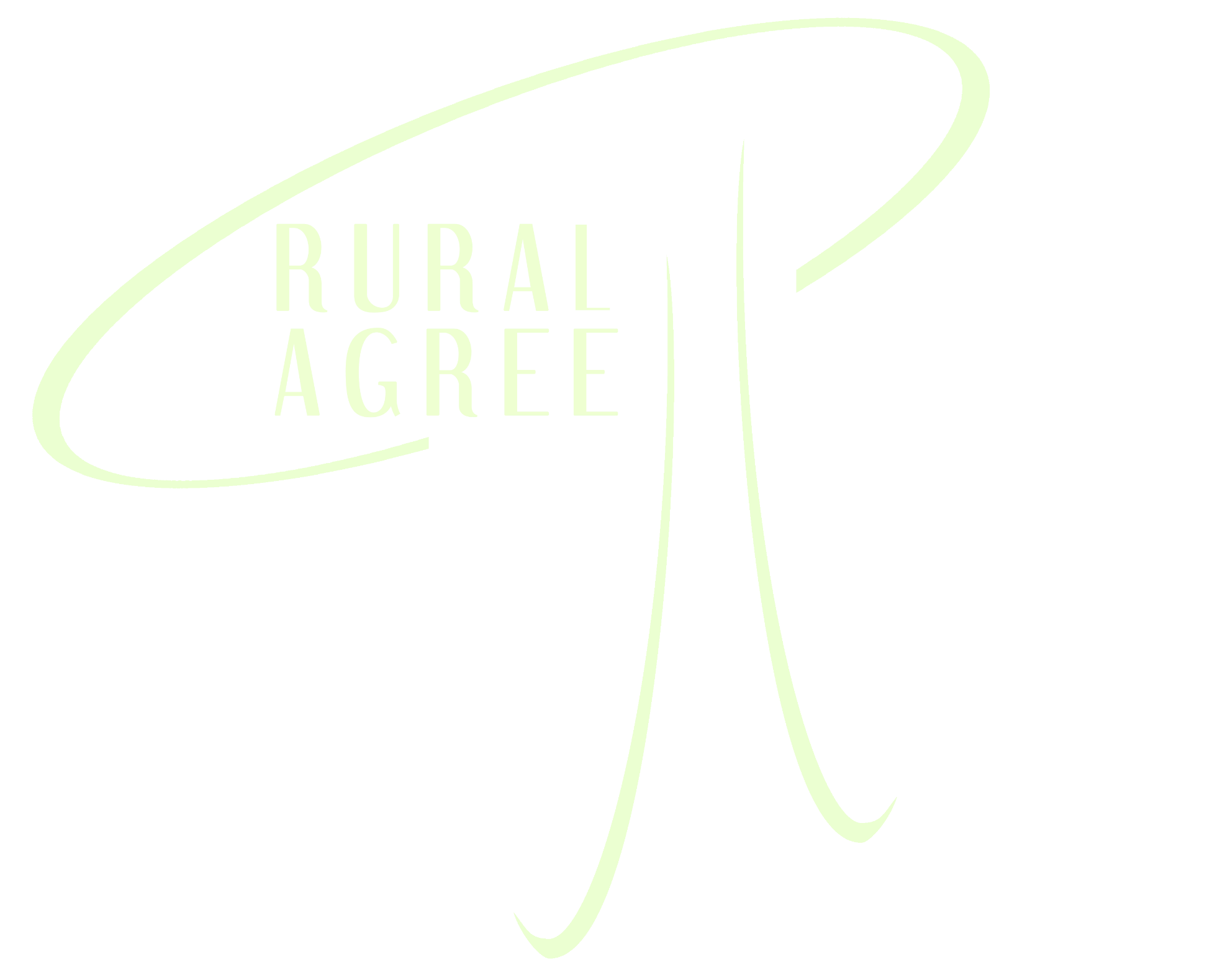 Fejlesztés & Minőség
A TERMÉKFEJLESZTÉS MENEDZSELÉSE

3. LÉPÉS : Termék specifikáció

A termék részletes leírása
Az ügyfél elvárásainak és a cég képességeinek összevetése
A specifikációknak magában kell foglalniuk az alábbiakat:
	Termelési módszer
	Hozzávalók 
	Főzési módszer
	Csomagolás
	Minőség
	Célcsoport(ok)
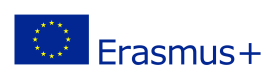 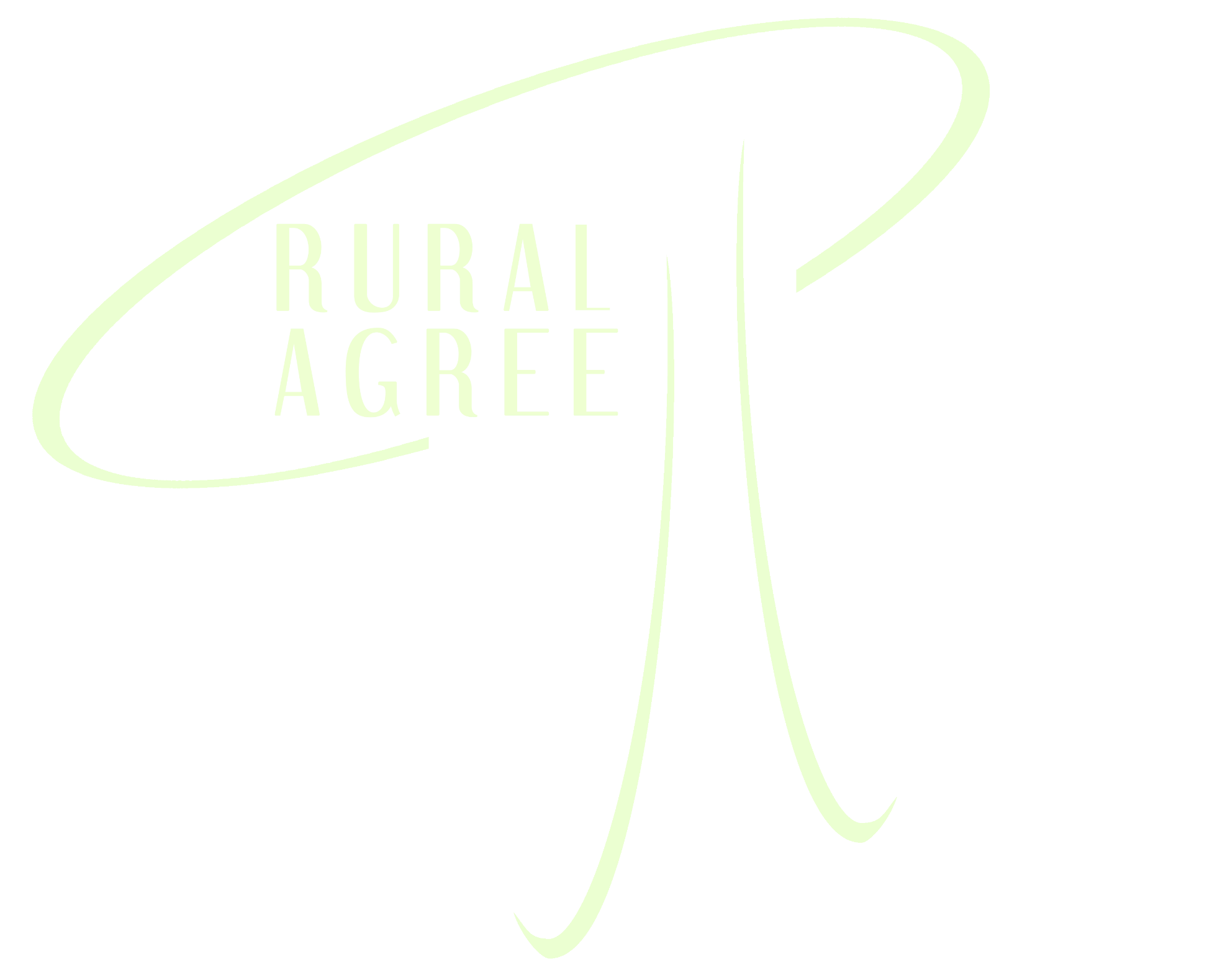 Fejlesztés & Minőség
A TERMÉKFEJLESZTÉS MENEDZSELÉSE

4. LÉPÉS : Megvalósíthatóság ellenőrzése

A specifikáció reális?
Megvannak a technikai képességeink a termék előállításához?
Meg tudjuk valósítani (vagy megszervezni) a gyártási folyamatot? 
Megvan minden eszközünk a hatékony gyártáshoz?
Melyek a fejlesztés pénzügyi következményei?
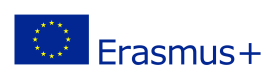 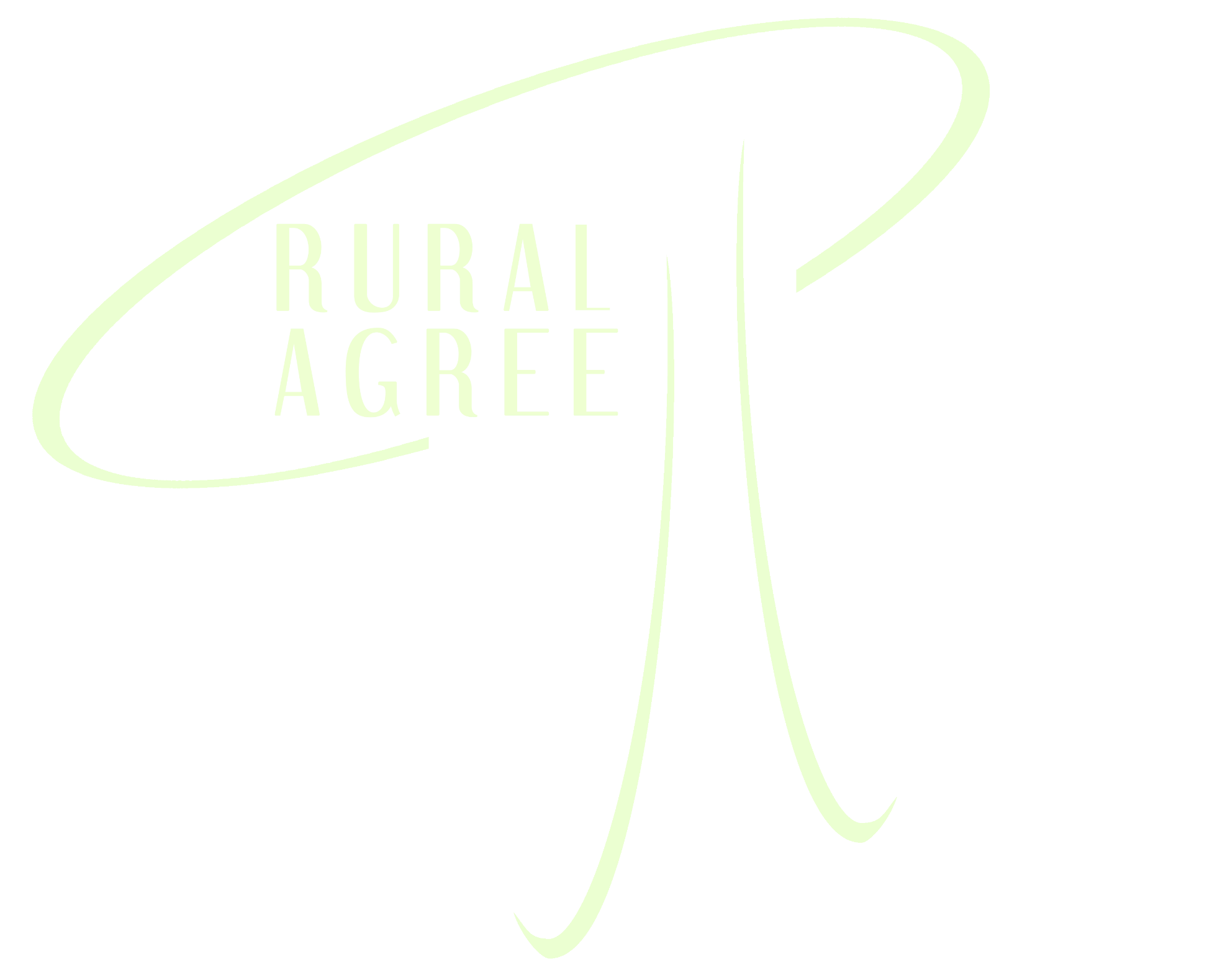 Fejlesztés & Minőség
A TERMÉKFEJLESZTÉS MENEDZSELÉSE

5. LÉPÉS : Prototípus fejlesztés

Élelmiszer esetén, a prototípust leginkább mintának hívjuk
Prototípusok típusai:
	Működőképesség igazolása
	Vizuális megjelenés és formák
	A prototípus és a felhasználói tapasztalatok interakciója
	Működő prototípus
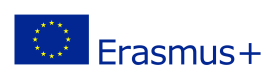 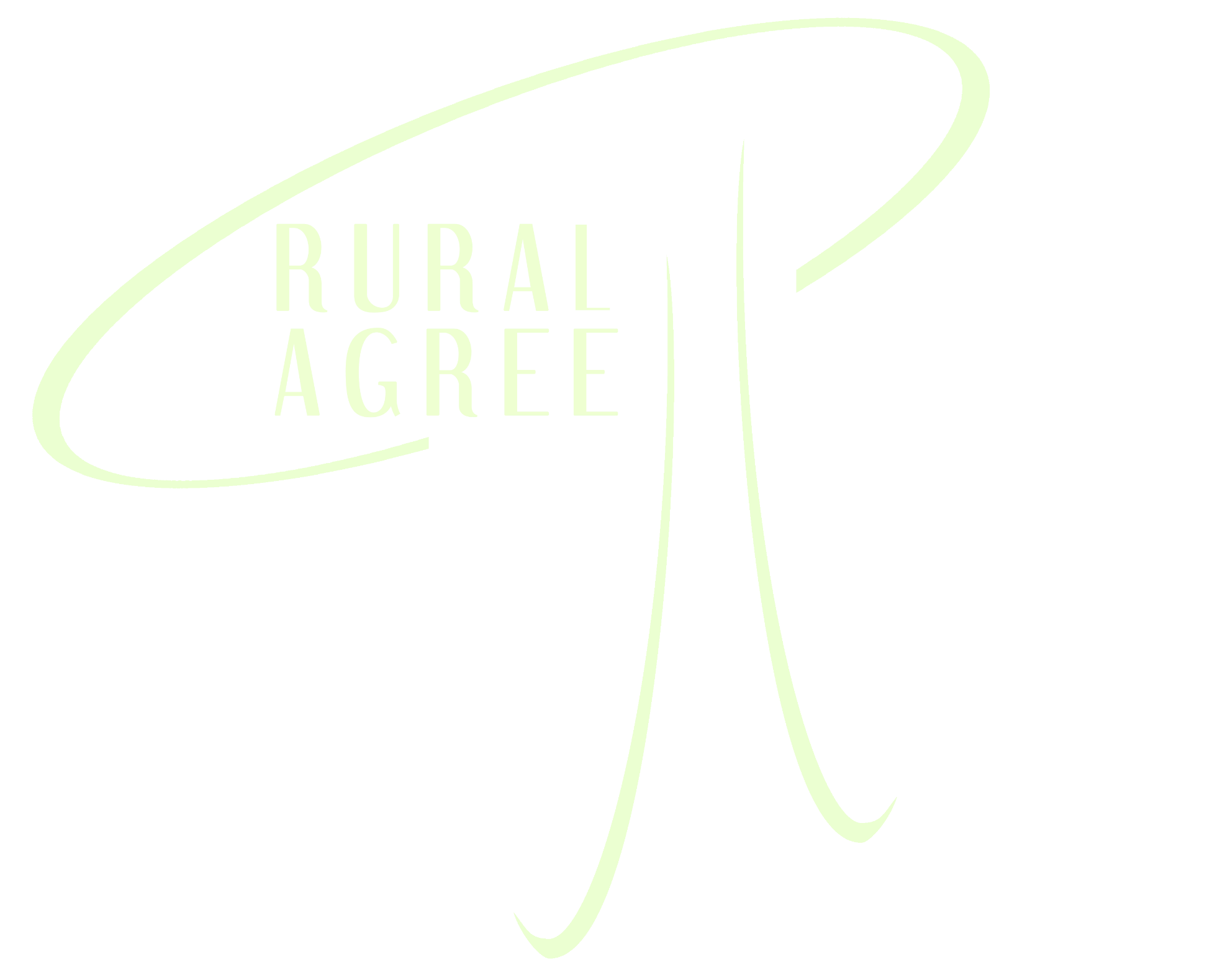 Fejlesztés & Minőség
A TERMÉKFEJLESZTÉS MENEDZSELÉSE

5. LÉPÉS : Prototípus fejlesztés

A prototípus legyártása nem egyenlő az ipari termeléssel
	Az egyes összetevők eltérően viselkedhetnek
	Az összetevők mennyisége eltérhet
	Gyártási folyamat hossza
	Tárolási feltételek	
	Csomagolás
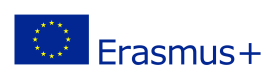 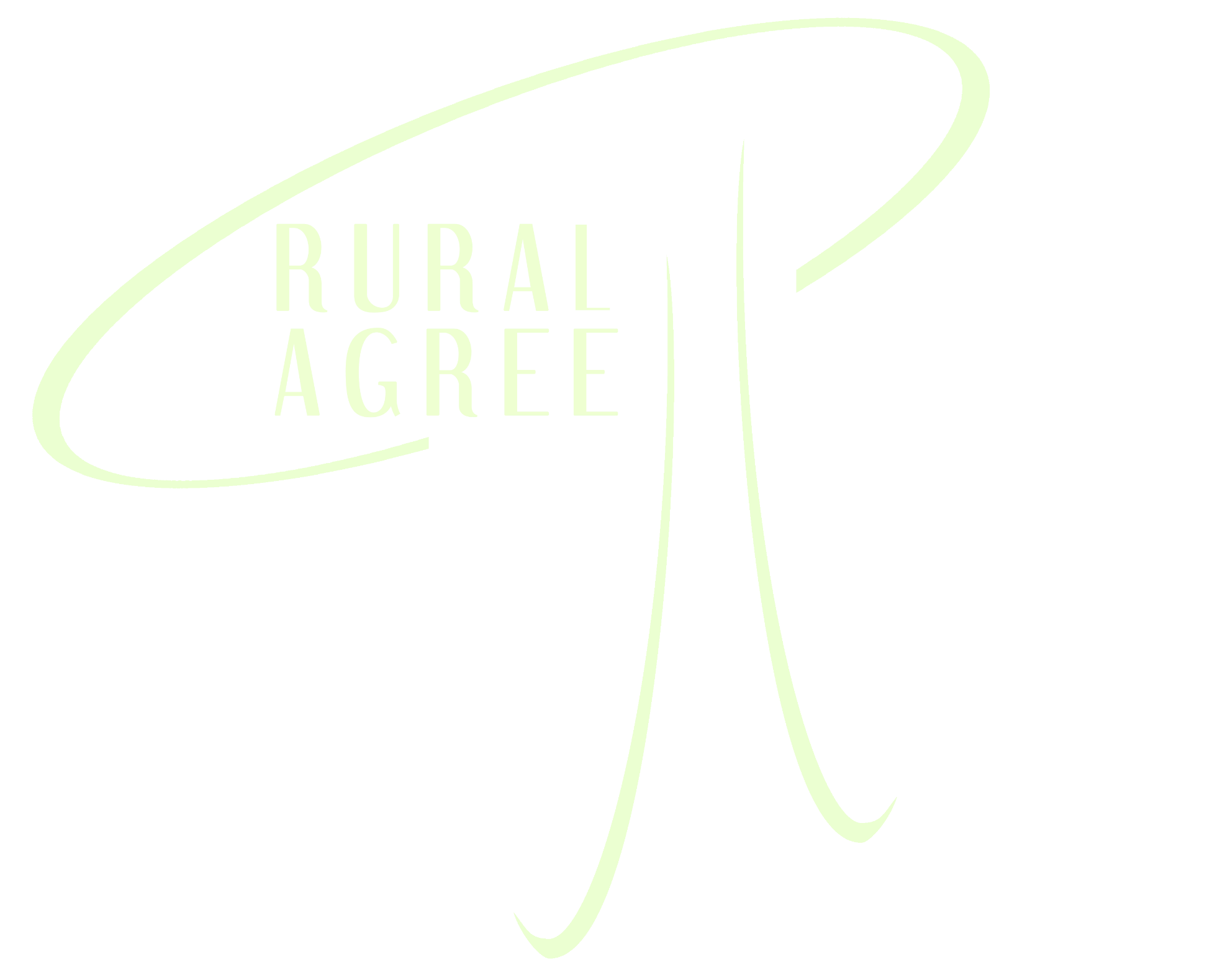 Fejlesztés & Minőség
A TERMÉKFEJLESZTÉS MENEDZSELÉSE

6. LÉPÉS : Termék tesztelés

Mélyebbre hatolunk a piacban
Az élelmiszeriparban az alkotóelemek nem másolás-beillesztés kérdése
	Az ízlések országonként eltérőek
	A gyermeknek szánt termékek nem ugyanazok, mint a  felnőtteknek szánt termékek
	Bizonyos országokban és esetekben egyes hozzávalók nem engedélyezettek
	A termék tesztelése lehetőséget ad a fejlesztés finombeállítására
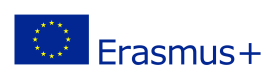 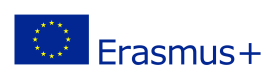 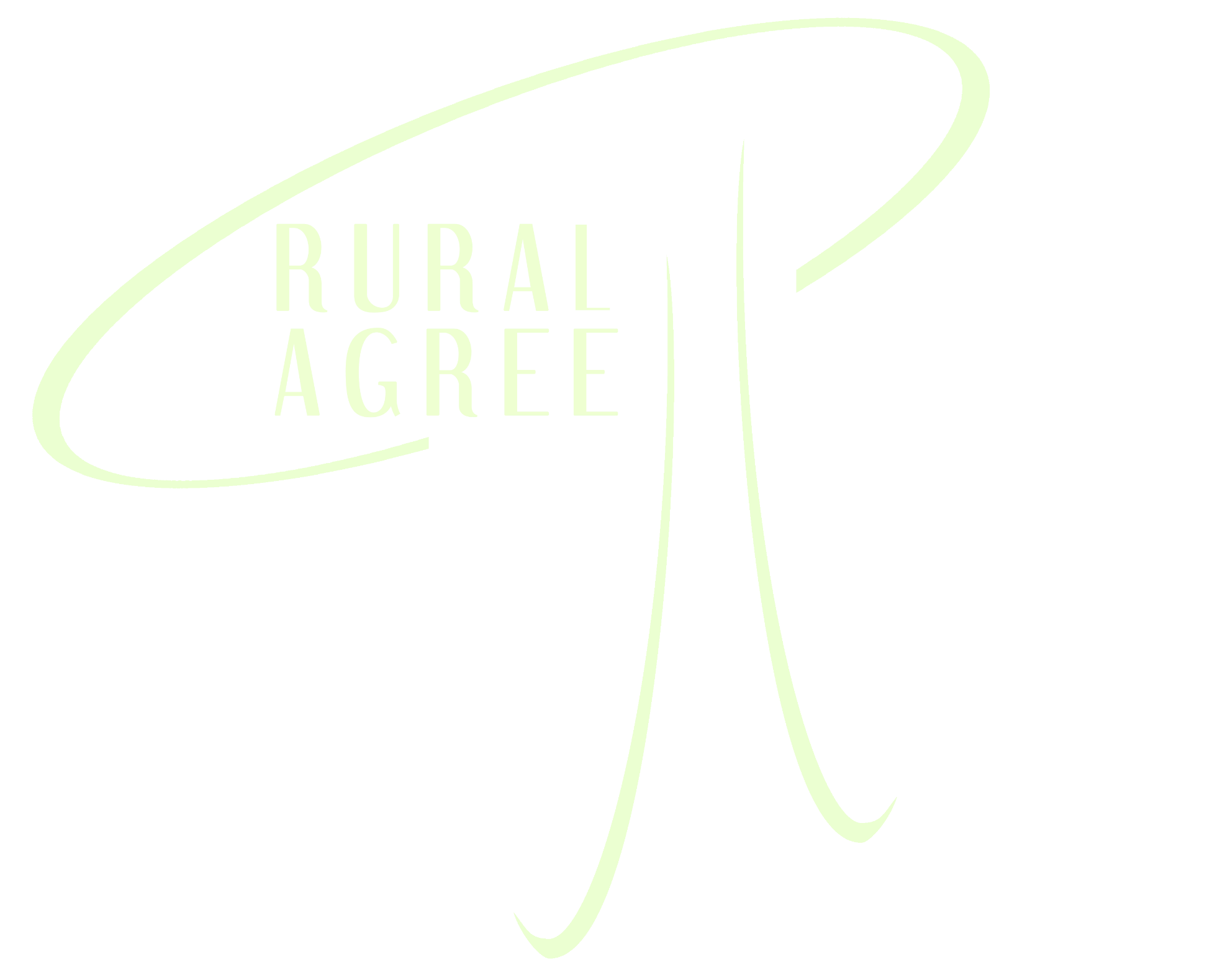 Fejlesztés & Minőség
A TERMÉKFEJLESZTÉS MENEDZSELÉSE

7. LÉPÉS : Termék piacra dobása
 
A marketing mix segít a termék hatékony piacra dobásában
Kövesd az új termék bevezetésének minden lépését. Használd a tényeket! A megérzés nem jó tanácsadó!
Adj a terméknek időt a piacon!
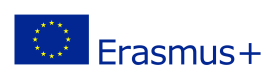 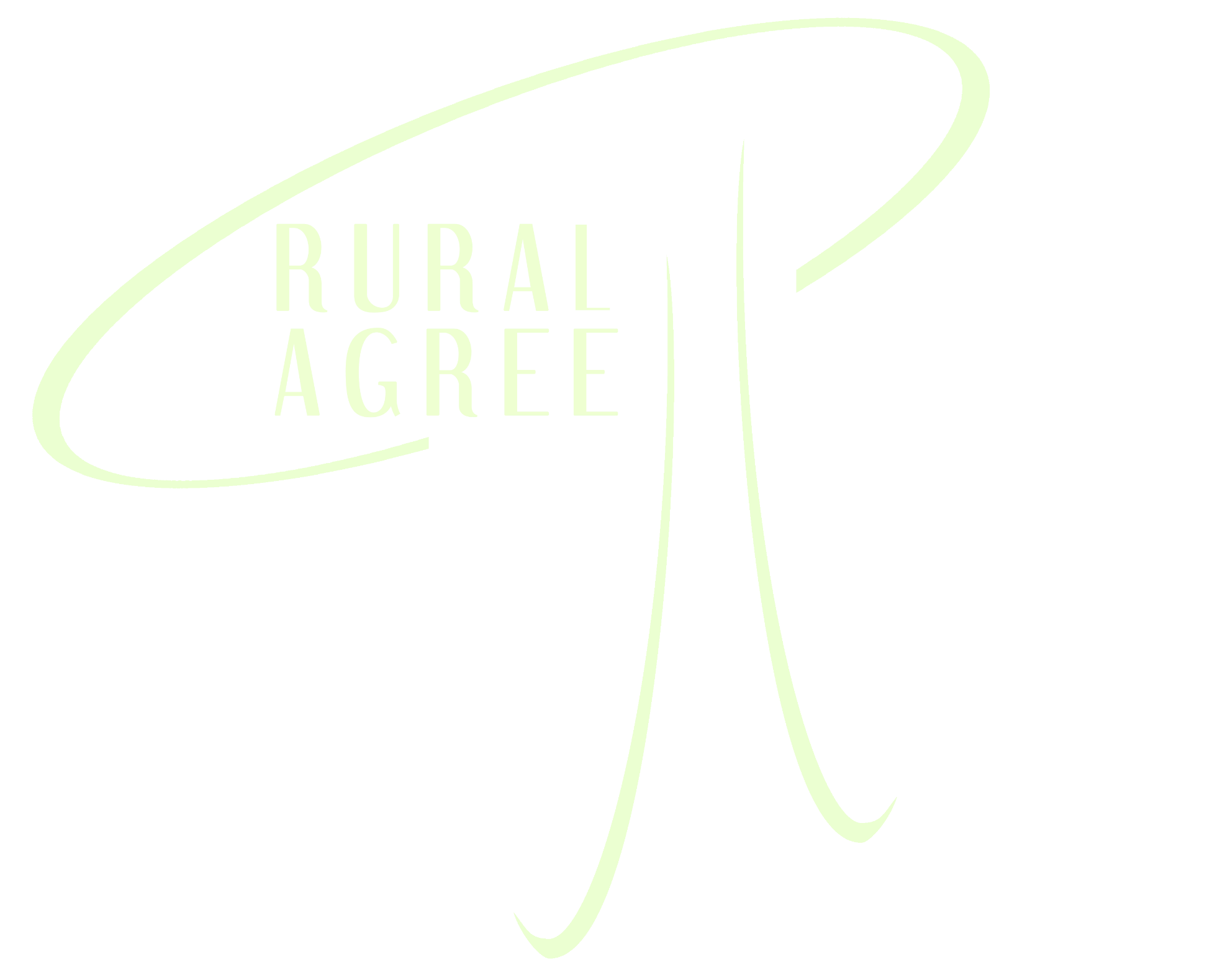 Fejlesztés & Minőség
A TERMÉKFEJLESZTÉS MENEDZSELÉSE

7. LÉPÉS : Termék piacra dobása
 
Ebben a fázisban a legfontosabb felhasználók csoportja a következő:
	Vezető felhasználók – Innovátorok (és korai bevezetők)	
	Ők fognak segíteni a jövőbeli lehetőségek azonosításában és a felmerülő koncepciók értékelésében
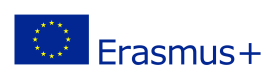 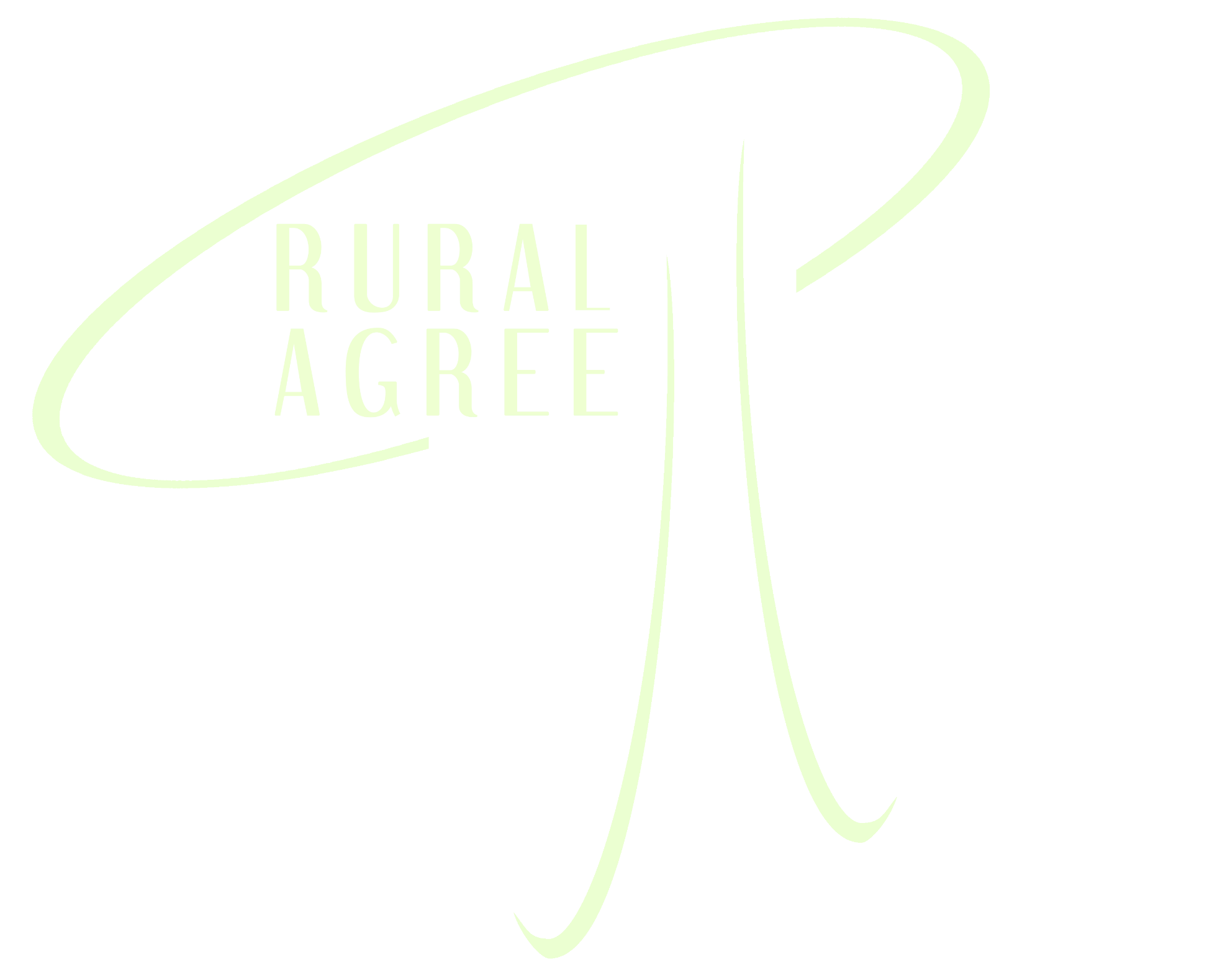 Fejlesztés & Minőség
A TERMÉKFEJLESZTÉS MENEDZSELÉSE

8. LÉPÉS : A piaci bevezetés értékelése
 
Miután a termék a piacra került, rendszeresen végezz értékelést, és vond le a következtetéseket!
A termékfejlesztés sok pénzt emészthet fel
Minden lépés végén el kellene végezni az értékelést, és levonni a következtetést: „CSINÁLJUK” vagy „HAGYJUK”
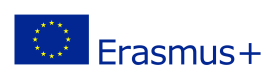 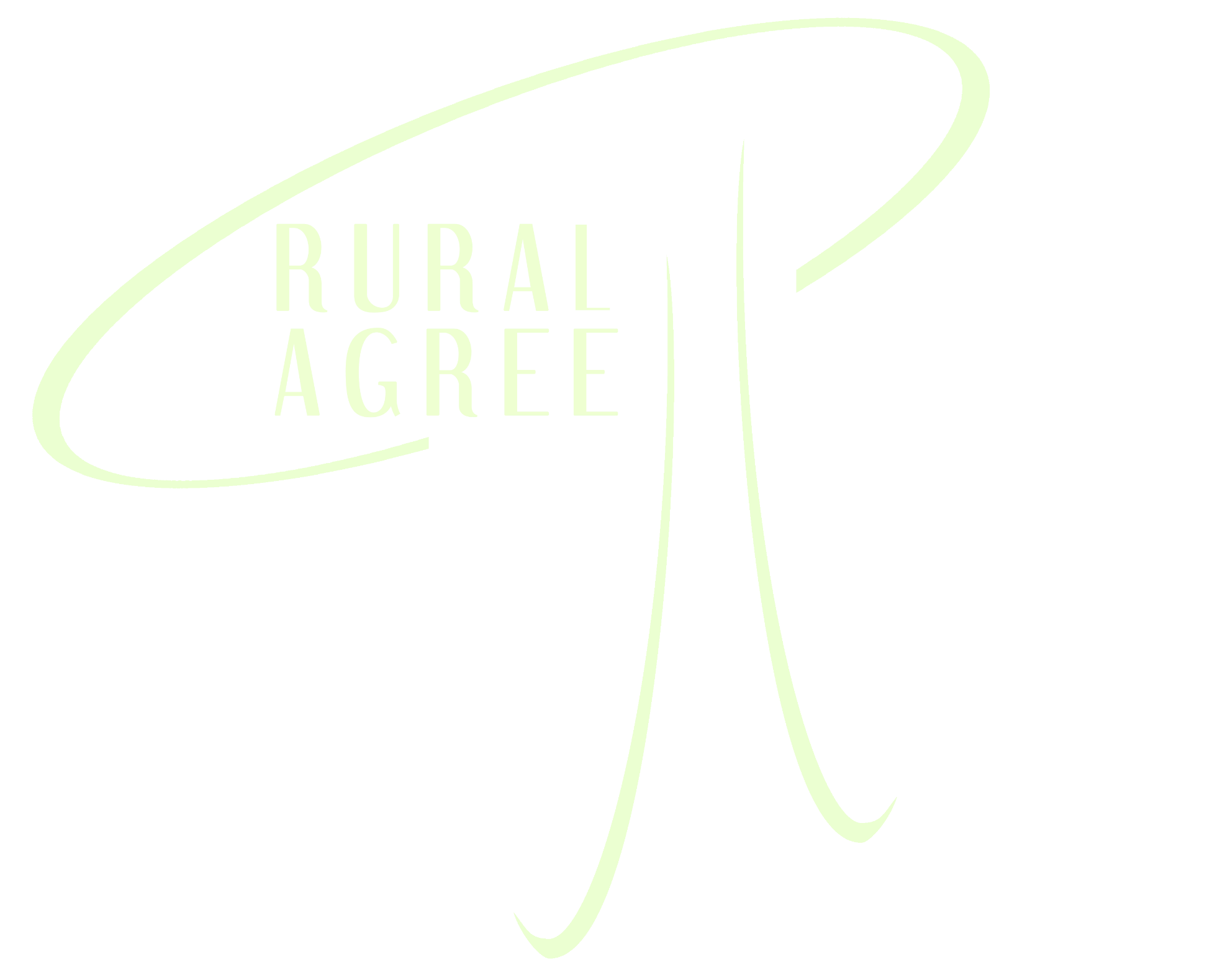 Fejlesztés & Minőség
VÁLTOZÁS A MENEDZSMENTBEN

Az innováció vagy a termékfejlesztés változást hoz a cég életébe. Annak érdekében, hogy az alkalmazottak nyitottak legyenek a változásra, és részt is vegyenek benne, az alábbiakat kellene tenni:
Szánj időt a fejlesztésre!
Hozz létre egy jó csapatot!
Kezdd az alapoktól!
Kommunikálj!
Értékeld a kis győzelmeket is! 
Ne add fel, ha a tények és a számok jók
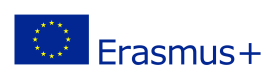 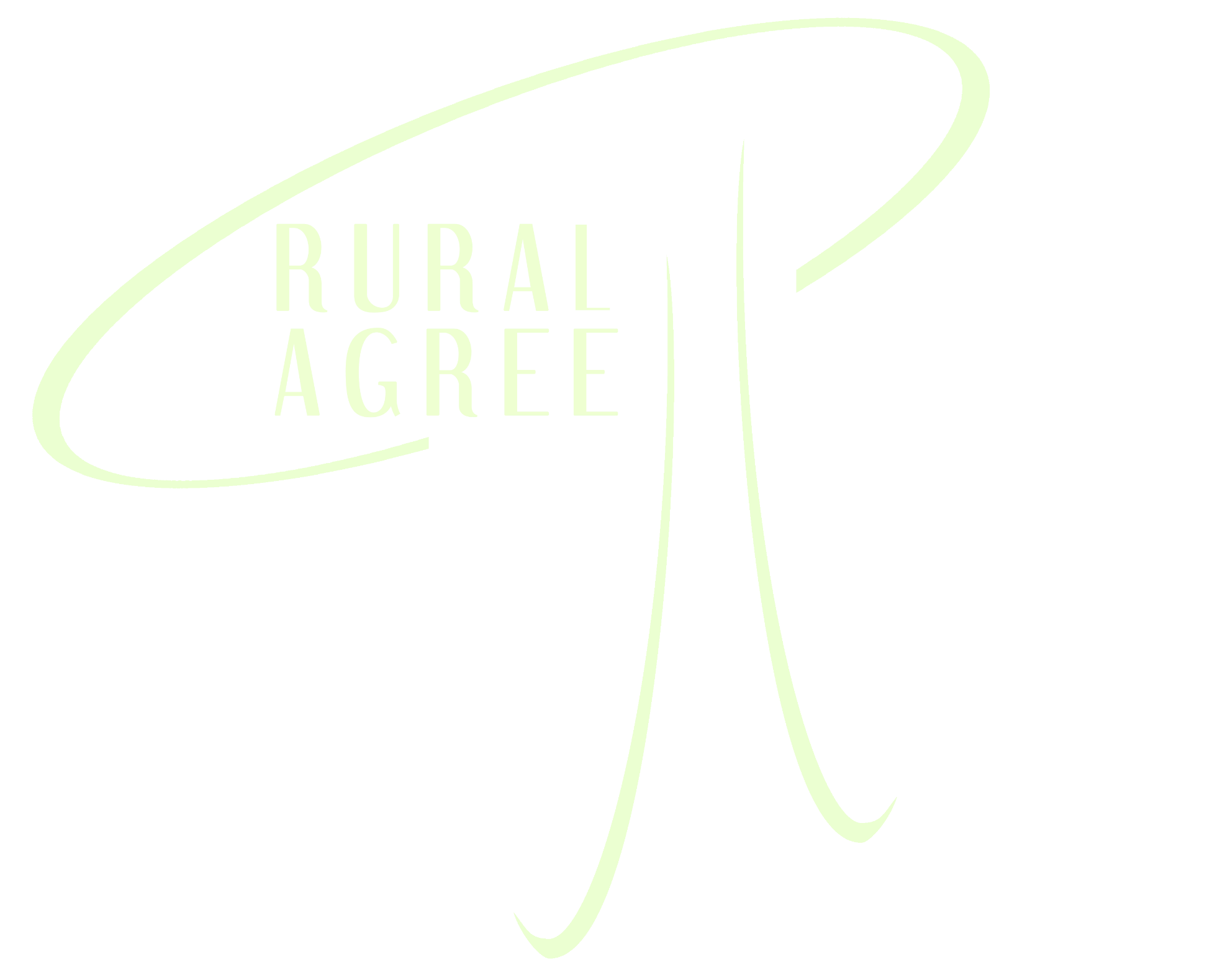 Fejlesztés & Minőség
VÁLTOZÁS A MENEDZSMENTBEN

Hogyan dolgozzunk csapatban?

Határozzunk meg a projekt csapat szerepeit
A legjobb eredményeket egy multi diszciplináris csapat szállítja
Minél színesebb a csapat, annál jobb
A menedzsment felé álladó jelentés szükséges
Mindig van pénzügyi érintettség – figyeld folyamatosan, hol takaríthatsz meg
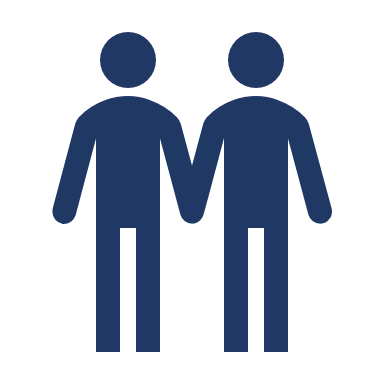 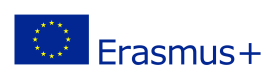 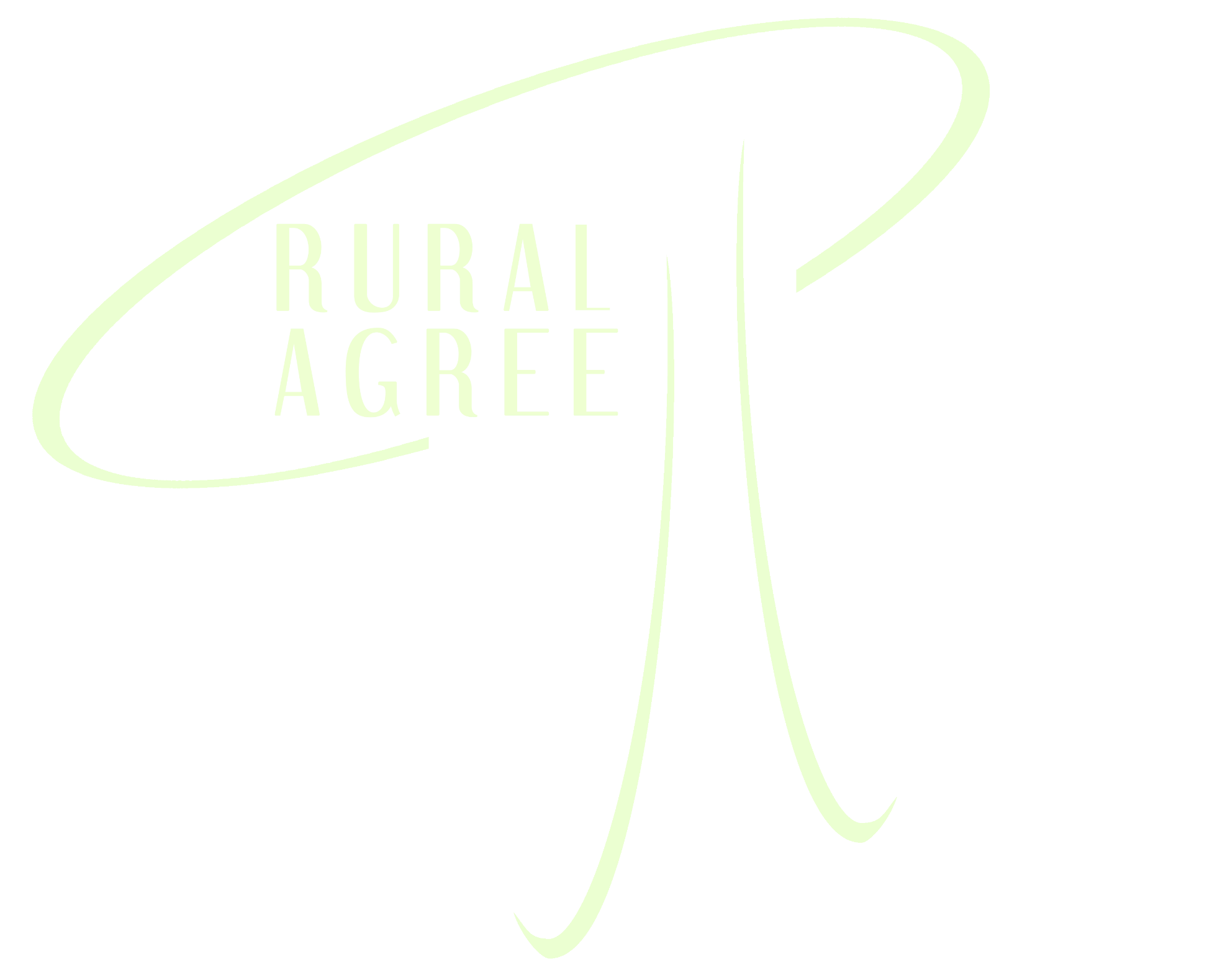 Fejlesztés & Minőség
LÉGY NYITOTT AZ INNOVÁCIÓRA

Megjelent egy tendencia, mely során összefogással történik a fejlesztés, mert:

Nem mindig jelenik meg a megfelelő kompetencia az adott vállalatnál/országban, mely a terméket akarja kifejleszteni
Az összefogással kialakult hálózatban az információ is több
A kockázat megoszlik

Aki egyedül dolgozik eredményes, aki együtt dolgozik sokszoroz
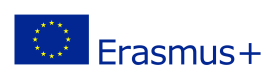 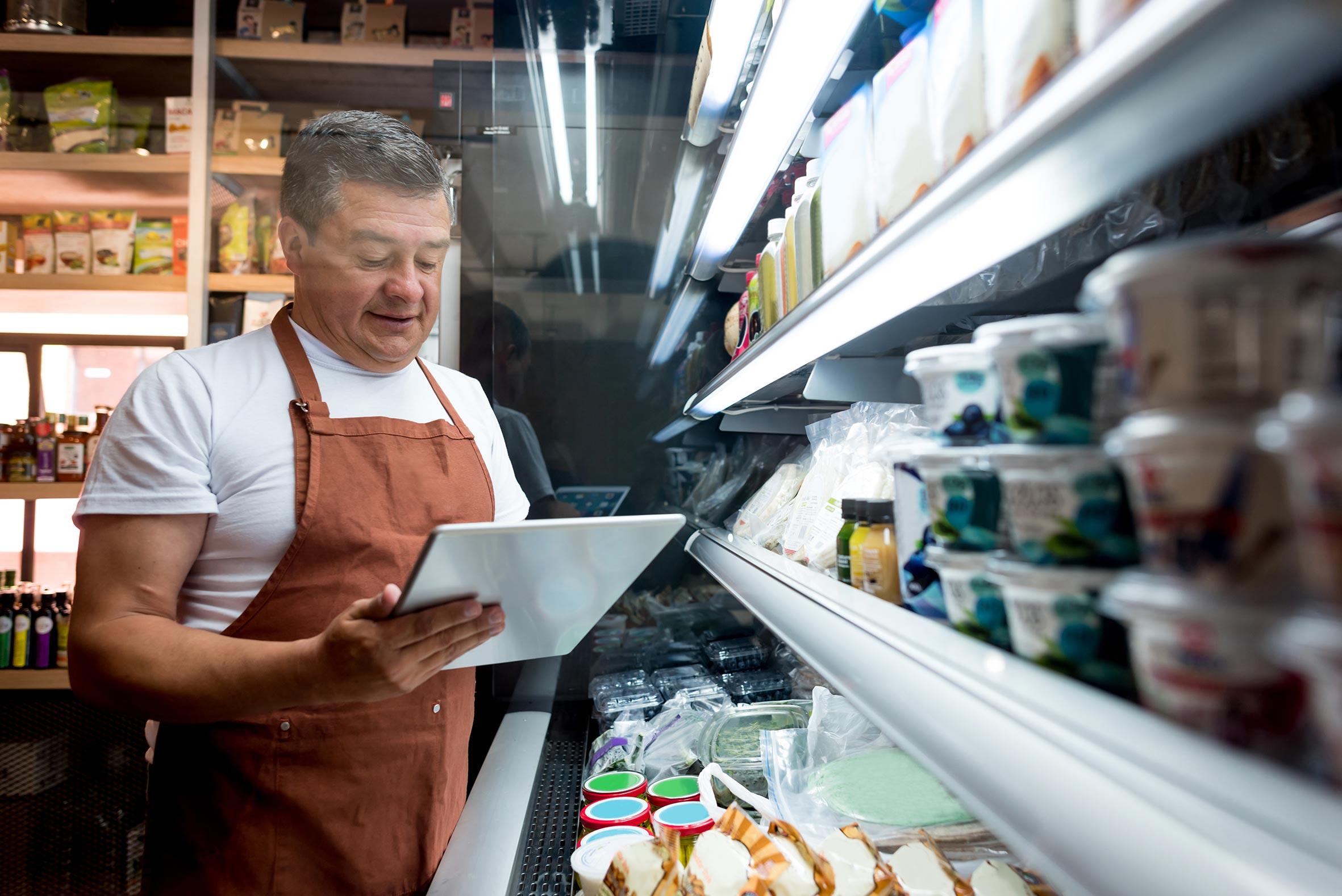 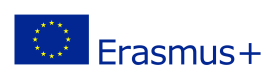 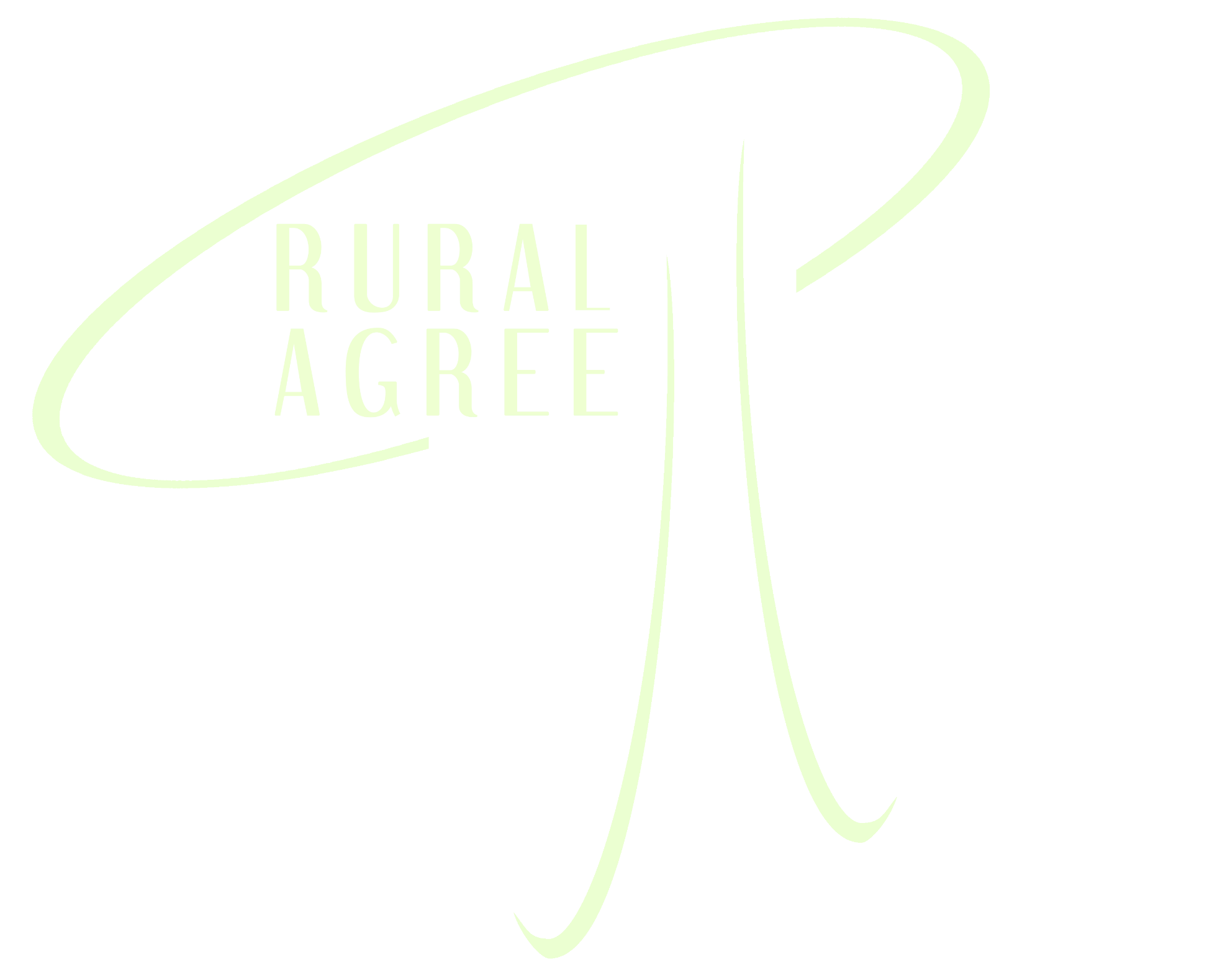 Fejlesztés & Minőség
TERMÉK MINŐSÉG

A minőségbiztosítás egy proaktív eszköz, hogy garantáljuk a termék minőségét, az élelmiszeripari szabványoknak megfelelően.

HACCP
	A potenciális kockázatok azonosítása
	Folyamatok meghatározása
	Az alkalmazottak képzése
	A folyamatok monitorozása, jelentések készítése
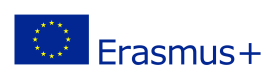 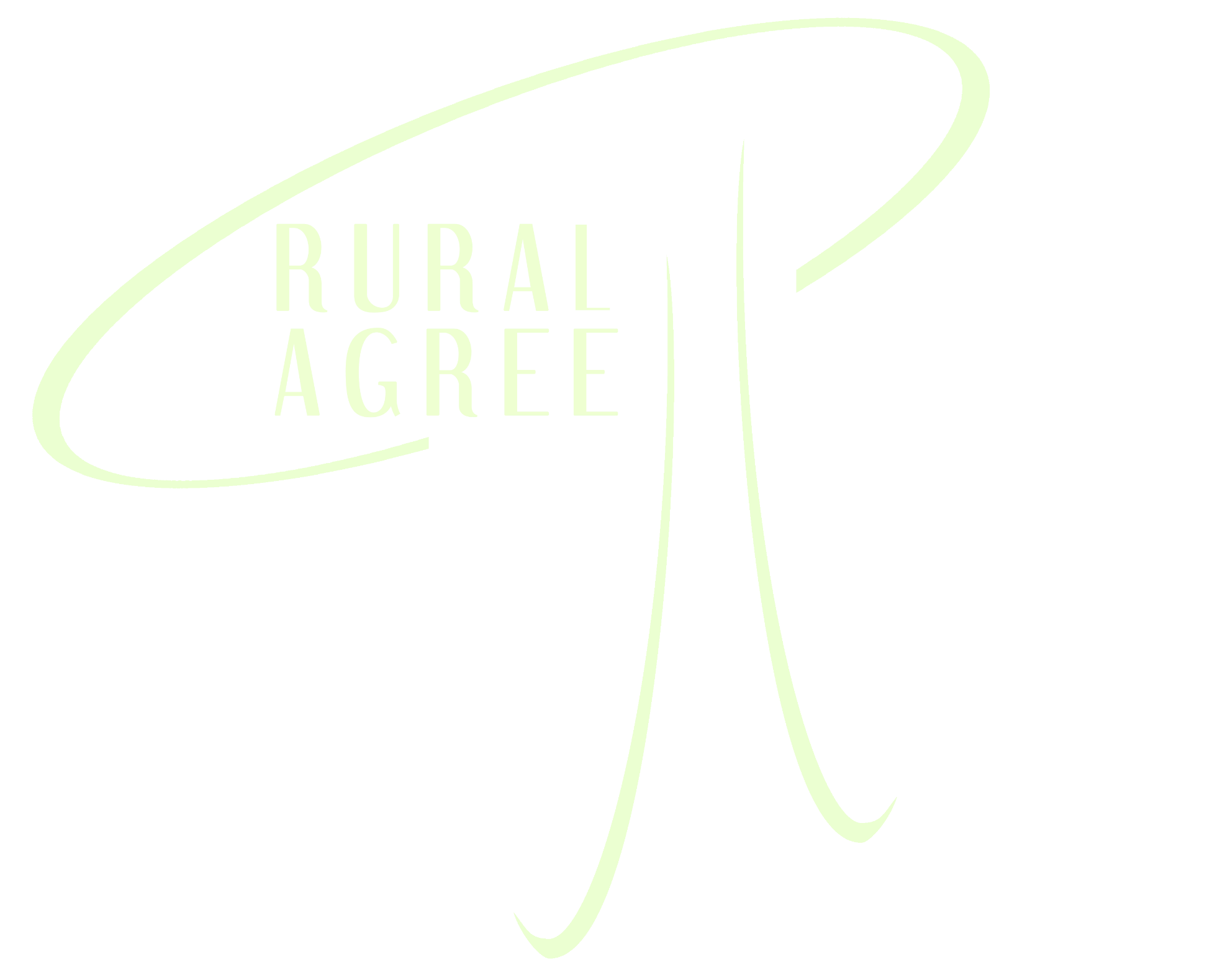 Fejlesztés & Minőség
TERMÉK MINŐSÉG

A minőségbiztosítás egy proaktív eszköz, hogy garantáljuk a termék minőségét, az élelmiszeripari szabványoknak megfelelően.

A CCP alapján az alábbi kockázatokat kell figyelembe venni:
	Fizikai
	Kémiai
	Biológiai
A minőségbiztosítás ellenőrizni kell meghatározott időközönként
Külső audit: BRC, IFS, Ügyfél auditálás
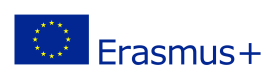